Semaine Mondiale de l'Espace
Découverte de l’Espace
Version internet
Name, job title
DD Month YEAR
[Speaker Notes: INTRODUCTION:
Présentation speaker]
Plan de la présentation
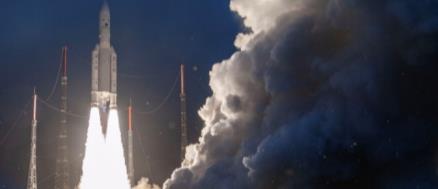 L’Espace c’est quoi ?
L’Espace c’est où ?
Où sommes-nous dans l’Espace ?
Comment aller dans l’Espace ?
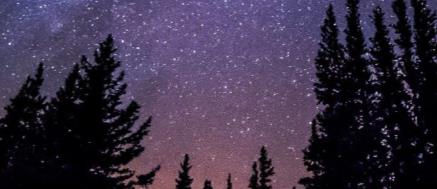 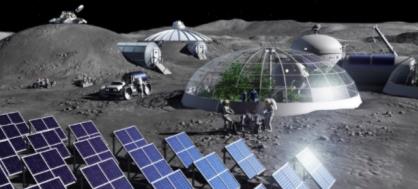 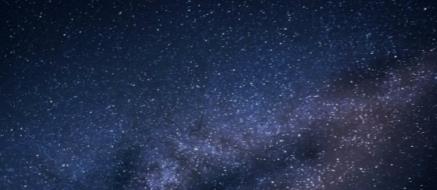 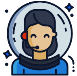 Qu’envoie-t-on dans l’Espace ?
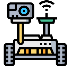 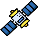 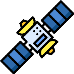 Et après ?
[Speaker Notes: Diapositive 2
PLAN:
 
Dans cette première partie nous présenterons une introduction à l’Espace et à ses caractéristiques. Qu’est-ce que l’Espace et où se trouve-il ? Où sommes-nous dans l’espace et dans le système solaire ?
 
L’espace est difficile à atteindre, principalement en raison de la gravité terrestre qui nous attire à la surface de la Terre. Nous devons donc échapper à la gravité en utilisant des fusées que nous aborderons dans notre deuxième partie. 
 
Dans la troisième partie, nous examinerons les trois choses différentes que nous pouvons envoyer dans l'espace, à savoir les satellites autour de la Terre, les sondes en dehors de la Terre et les humains.
 
Dans la dernière partie, nous examinerons les projets d'avenir et ce qui est prévu dans le domaine de l'espace.]
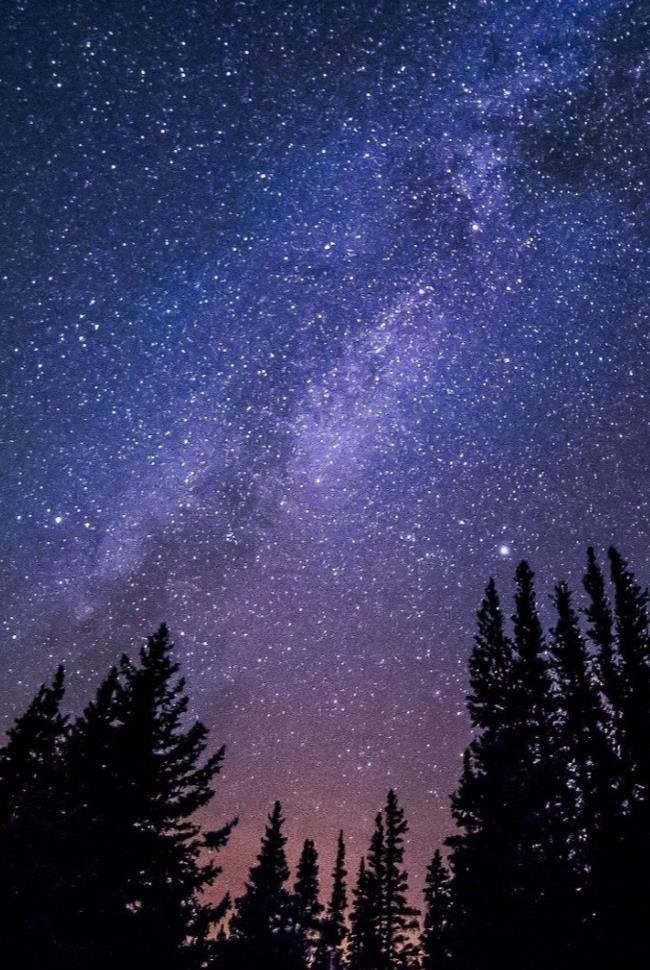 L’Espace c’est quoi ?
L’Espace c’est où ?
Où sommes-nous dans l’Espace ?
[Speaker Notes: TRANSITION I]
L’Espace, c’est quoi ?
Espace = Vide = Pas de pression
Atmosphère = Pression
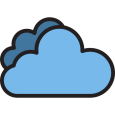 Pas d’oxygène dans le vide
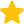 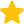 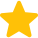 Respiration
Respiration
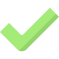 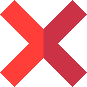 Scaphandre pour se protéger de la différence de pression
Oxygène dans l’atmosphère
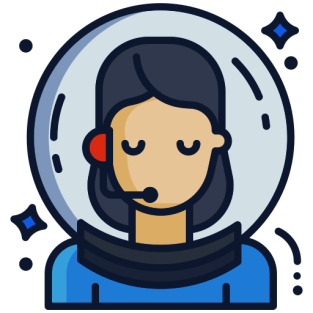 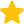 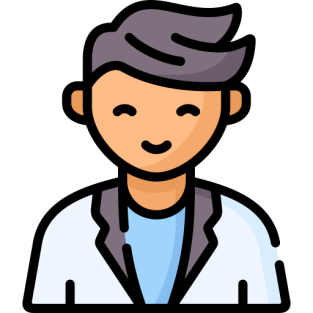 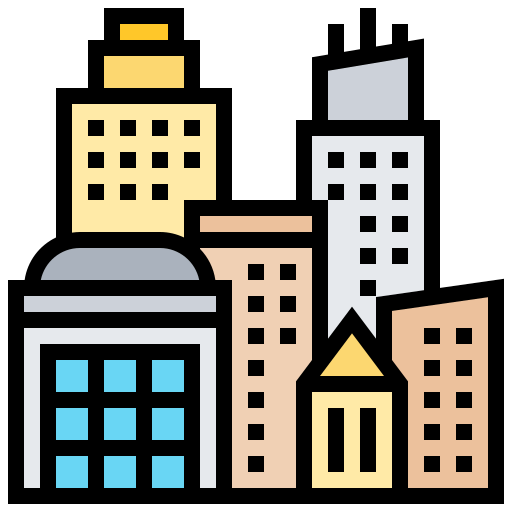 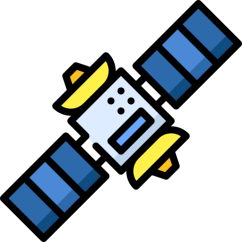 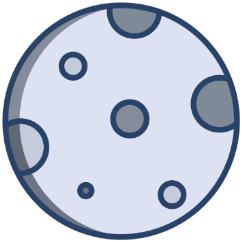 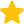 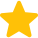 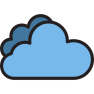 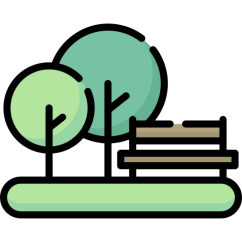 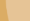 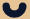 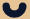 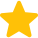 4
DD MONTH YEAR
© Copyright Airbus (Specify your Legal Entity YEAR) / Presentation title runs here (go to Header and Footer to edit this text)
[Speaker Notes: Diapositive 4
Qu’est-ce que l’Espace ?
 
Examinons ces exemples. À gauche, nous sommes sur la Terre, notre environnement contient de petites particules appelées air. L'air constitue l'atmosphère et c'est ce qui nous permet de respirer. Dans l'espace, il n'y a pas d'air, donc pas d'atmosphère, donc nous ne pouvons pas respirer. C'est ce qu'on appelle un vide et les astronautes doivent porter une combinaison spatiale pour pouvoir respirer.]
L’Espace, c’est où ?
Epaisseur de l’atmosphère : 100km
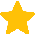 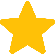 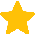 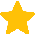 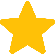 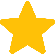 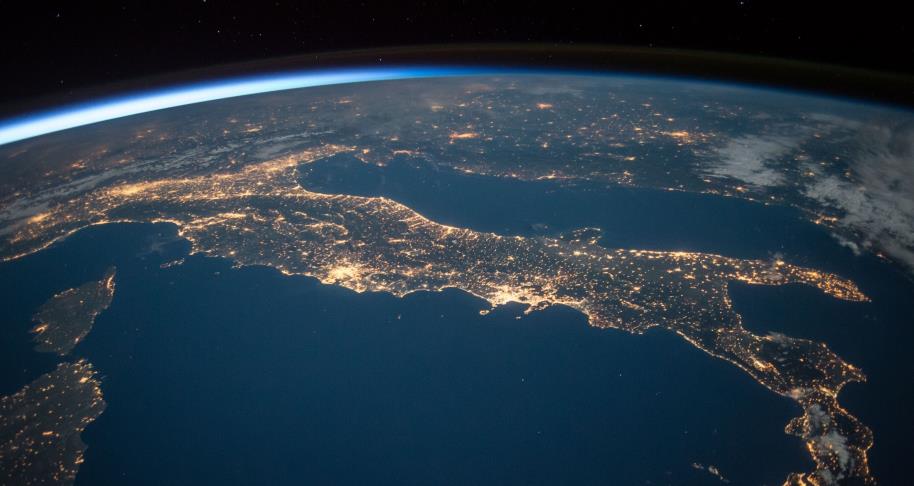 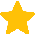 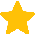 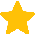 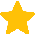 @ESA
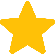 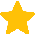 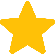 5
DD MONTH YEAR
© Copyright Airbus (Specify your Legal Entity YEAR) / Presentation title runs here (go to Header and Footer to edit this text)
[Speaker Notes: Diapositive 5
Nous avons parlé de l'atmosphère juste avant, c'est une couche d'air qui nous permet de respirer et nous protège des aspects nocifs de l'espace (le soleil, le vide, etc.). Elle a une épaisseur de 100 km, ce qui n'est pas beaucoup ! Pour vous donner une idée du peu que cela représente, la distance entre Toulouse et Montpellier est de 200 km.
Vous pouvez voir la couche atmosphérique sur cette photo. Reconnaissez-vous le pays européen vu ici depuis l'espace ?]
Où sommes-nous dans l’Espace ?
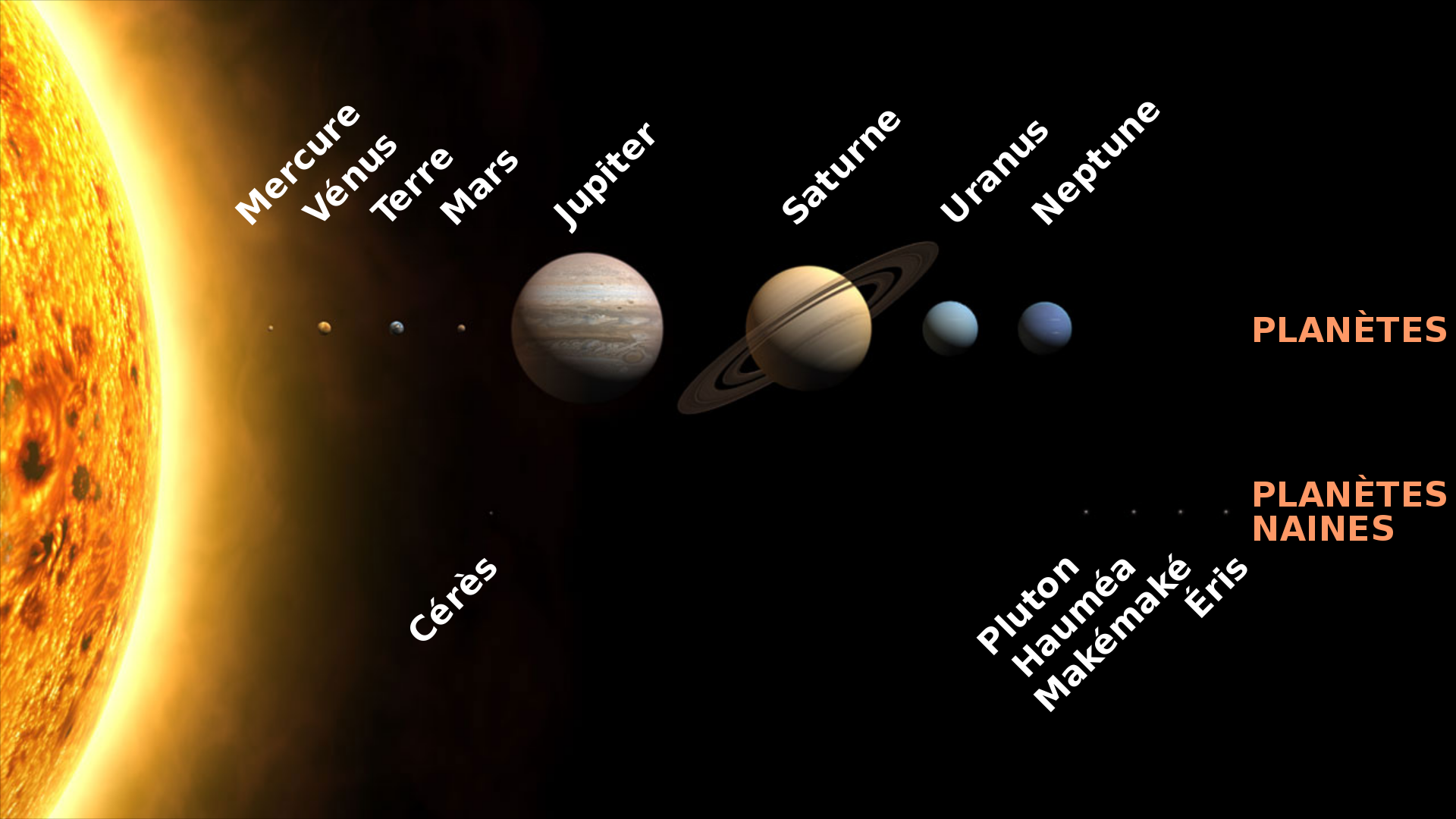 Soleil
C’est chez nous !
©Wikipedia
6
DD MONTH YEAR
© Copyright Airbus (Specify your Legal Entity YEAR) / Presentation title runs here (go to Header and Footer to edit this text)
[Speaker Notes: Diapositive 6
Voici le système solaire, c'est comme notre quartier (notre galaxie) qui fait partie d'une grande ville (l'univers). Ce sont nos voisins : 
Le soleil est notre étoile, c'est une énorme boule de lave qui nous donne assez de chaleur et de lumière pour que la vie existe sur notre planète. 
Mercure, la plus proche du soleil, est une petite planète très chaude qui est proche de la Terre.
Deuxième du système solaire, Vénus est une planète volcanique que l'on peut voir souvent dans le ciel.
La Terre (notre maison !) est la seule planète de notre galaxie où il y a de la vie (plantes, eau, êtres vivants).
Mars, également appelée "planète rouge" en raison de sa couleur, est notre voisine la plus proche et il y fait plutôt froid. On espère pouvoir bientôt y envoyer des humains.
Jupiter est la plus grande planète du système, c'est une palnète gazeuse et elle protège toutes les autres planètes qui l'entourent.
Deuxième plus grande planète du système solaire, Saturne se différencie des autres avec ses anneaux de glace.
Uranus est la planète dont l'atmosphère est la plus froide de toutes les planètes.
Et enfin, Neptune est la plus éloignée de toutes les planètes, avec sa belle couleur bleue, c'est aussi une planète extrêmement froide.]
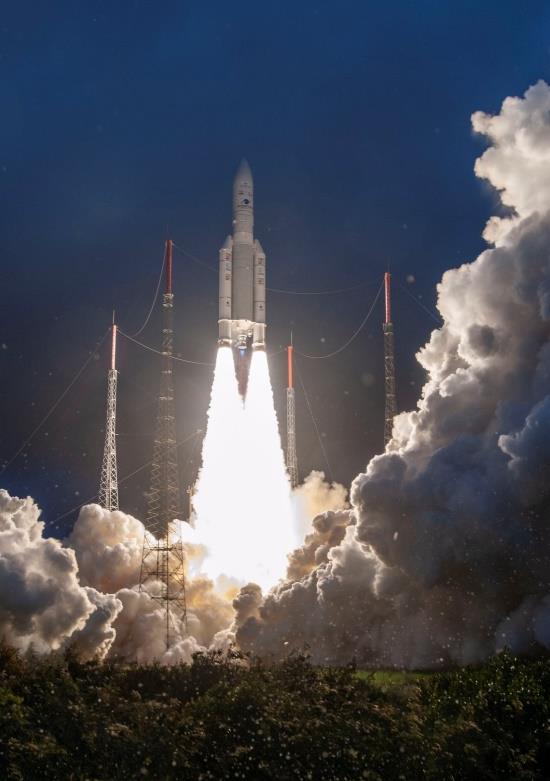 Comment aller dans l’Espace ?
[Speaker Notes: TRANSITION II]
Comment aller dans l’Espace ?
Les différents lanceurs
Discovery
Ariane 5
Falcon Heavy
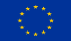 Soyouz
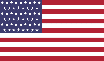 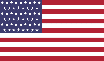 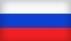 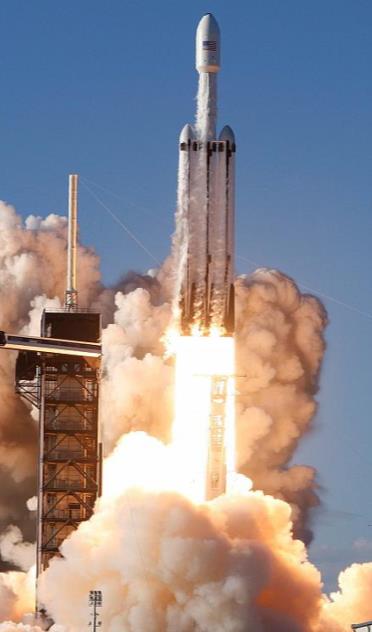 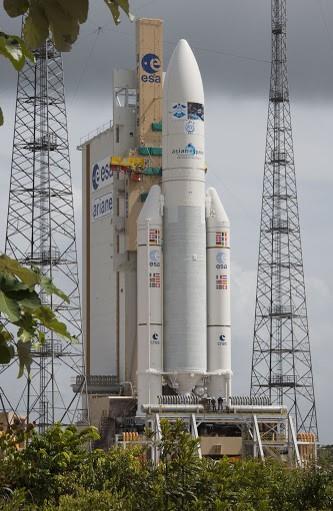 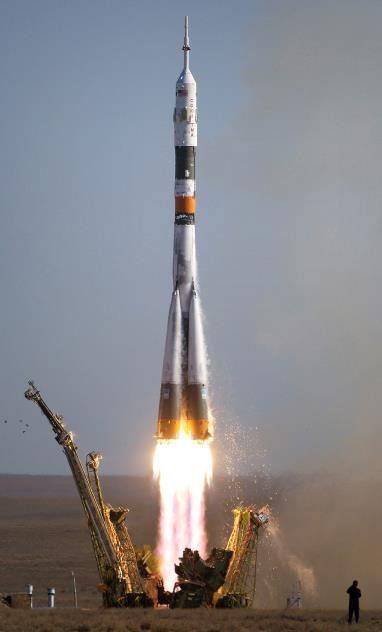 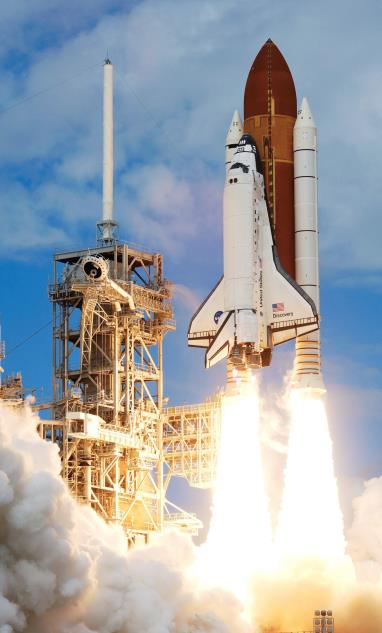 ©SpaceX
©ESA
©NASA
©Roscosmos
8
DD MONTH YEAR
© Copyright Airbus (Specify your Legal Entity YEAR) / Presentation title runs here (go to Header and Footer to edit this text)
[Speaker Notes: Diapositive 8
Voici différentes fusées qui permettent’ d’envoyer des satellites, des sondes et des humains dans l’Espace.
Discovery est une ancienne fusée Américaine qui transportait des humains et des satellites dans l’espace.
Soyuz est une fusée russe utilisée aujourd’hui pour transporter des humains et des satellites.
Ariane est une fusée Européenne qui envoie des satellites dans l’espace.
Falcon est une nouvelle fusée Américaine qui commence à envoyer des satellites et des humains dans l'espace en 2020.]
Comment aller dans l’Espace ?
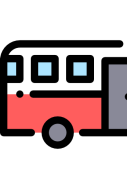 Le lanceur Ariane
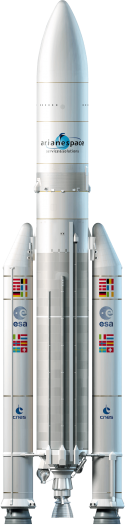 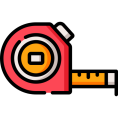 Taille : 55 mètres
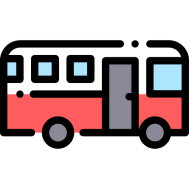 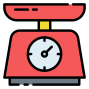 Poids : 750 tonnes
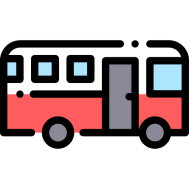 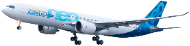 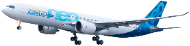 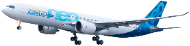 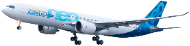 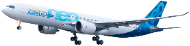 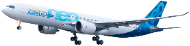 x12
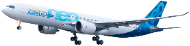 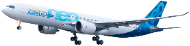 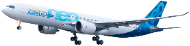 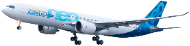 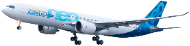 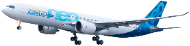 ou
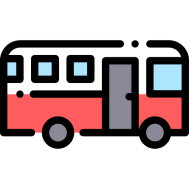 Haute comme 4 bus et demi
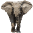 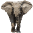 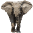 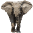 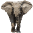 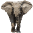 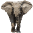 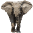 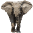 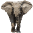 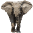 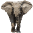 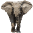 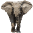 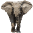 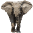 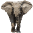 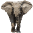 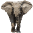 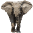 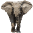 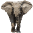 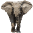 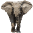 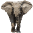 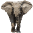 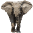 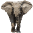 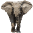 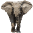 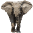 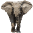 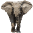 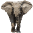 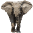 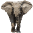 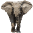 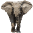 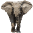 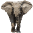 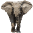 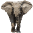 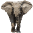 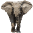 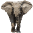 x120
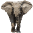 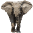 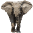 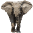 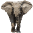 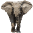 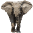 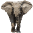 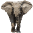 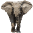 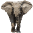 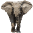 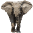 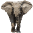 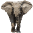 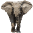 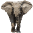 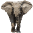 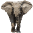 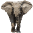 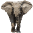 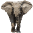 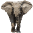 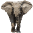 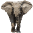 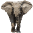 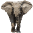 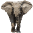 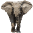 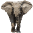 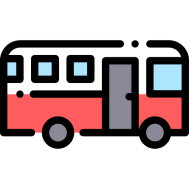 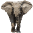 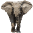 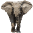 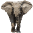 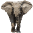 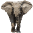 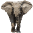 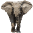 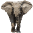 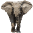 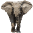 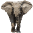 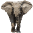 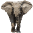 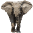 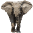 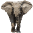 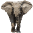 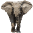 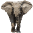 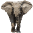 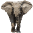 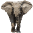 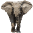 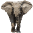 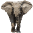 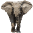 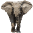 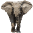 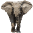 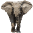 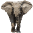 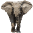 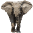 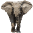 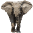 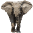 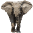 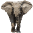 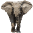 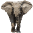 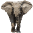 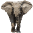 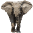 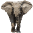 9
DD MONTH YEAR
© Copyright Airbus (Specify your Legal Entity YEAR) / Presentation title runs here (go to Header and Footer to edit this text)
[Speaker Notes: Diapositive 9
Voici quelques caractéristiques de la fusée Ariane:
Haute de 55 mètres, elle fait à peu près la longueur de 4 bus et pèse 750 tonnes, soit l'équivalent de 12 avions de taille moyenne (comme l'Airbus A320 Neo montré ici) ou de 120 éléphants !]
Comment aller dans l’Espace ?
Comment marche un lanceur ?
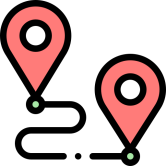 Système de guidage
Charge utile 
(le but de la mission)
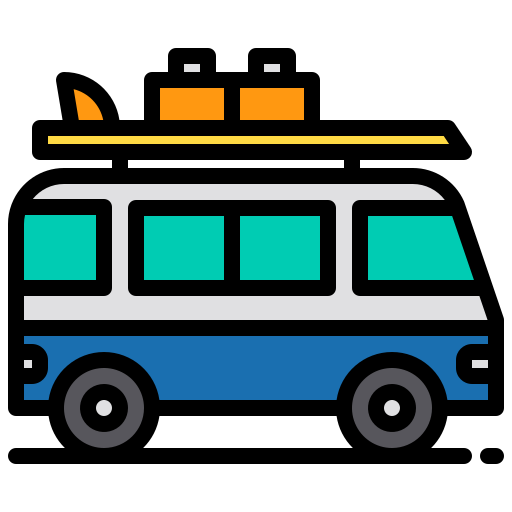 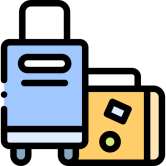 Pour localiser et guider la voiture dans la bonne direction
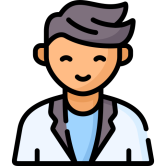 Ce qu’on emmène à destination
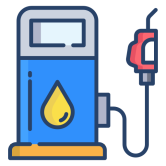 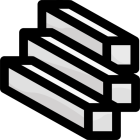 Carburant
Structure
Pour faire avancer la voiture
Pour tout contenir
10
DD MONTH YEAR
© Copyright Airbus (Specify your Legal Entity YEAR) / Presentation title runs here (go to Header and Footer to edit this text)
[Speaker Notes: Diapositive 10
Pour comprendre comment fonctionne une fusée et de quoi elle est faite, regardons la comparaison suivante :
Lorsque vous et votre famille partez en vacances, de quoi avez-vous besoin ?
Une maman ou un papa qui conduit la voiture et qui utilise le GPS pour vous guider vers la bonne destination (Système de guidage).
Des bagages et des passagers dans la voiture (Charge utile)
Du carburant pour maintenir la voiture en mouvement (Carburant)
La carrosserie de la voiture pour tout contenir (Structure)]
Comment aller dans l’Espace ?
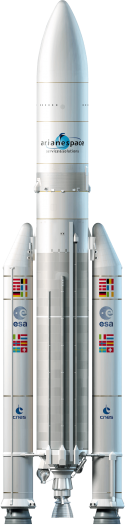 Comment marche un lanceur ?
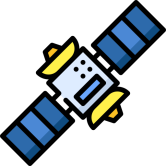 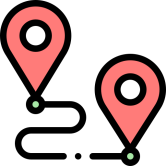 Système de guidage
Charge utile 
(le but de la mission)
Pour localiser et guider la fusée dans la bonne direction
Ce qu’on emmène à destination
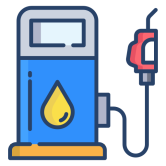 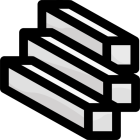 Carburant
Structure
Pour faire avancer la fusée
Pour tout contenir
11
DD MONTH YEAR
© Copyright Airbus (Specify your Legal Entity YEAR) / Presentation title runs here (go to Header and Footer to edit this text)
[Speaker Notes: Diapositive 11
C'est la même chose pour une fusée :
Pour envoyer une fusée dans l'espace, de quoi avez-vous besoin ?
Un système de guidage pour pouvoir l'orienter vers la bonne destination
Des charges utiles à emporter dans l'espace
Du carburant pour faire avancer la fusée
Le corps ou la structure de la fusée afin de tout contenir]
Comment aller dans l’Espace ?
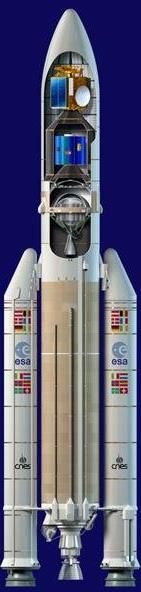 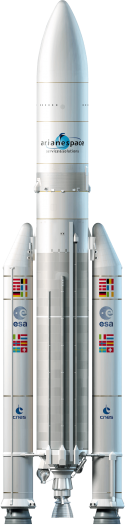 Comment marche un lanceur ?
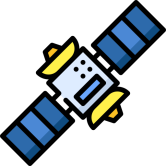 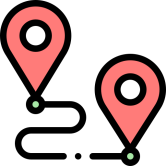 Système de guidage
Charge utile 
(le but de la mission)
Pour localiser et guider la fusée dans la bonne direction
Ce qu’on emmène à destination
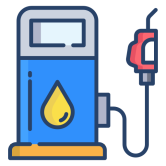 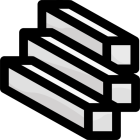 Carburant
Structure
Pour faire avancer la fusée
Pour tout contenir
12
DD MONTH YEAR
© Copyright Airbus (Specify your Legal Entity YEAR) / Presentation title runs here (go to Header and Footer to edit this text)
[Speaker Notes: Diapositive 12
Voici à quoi ressemble la fusée de l'intérieur]
Comment aller dans l’Espace ?
Action - Réaction
Une action dans un sens 
Une réaction dans le sens opposé
Réaction
Réaction
Réaction
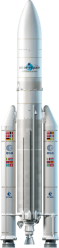 Action
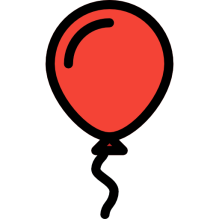 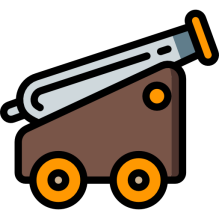 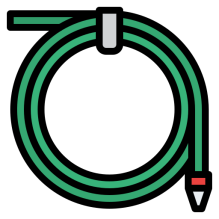 Réaction
Action
Action
Action
L’air sort
Le ballon part
Le boulet de canon est tiré
Le canon recule
L’eau sort
Le tuyau part dans tous les sens
Le carburant sort de la fusée
La fusée monte
13
DD MONTH YEAR
© Copyright Airbus (Specify your Legal Entity YEAR) / Presentation title runs here (go to Header and Footer to edit this text)
[Speaker Notes: Diapositive 13
Nous allons maintenant parler du principe physique qui fait que nos fusées décollent et volent.
Il s'agit du principe d'action/réaction, que l'on retrouve dans toutes les parties de notre vie.
La force doit être créée dans une direction, donc une seconde force égale est créée dans la direction opposée.
 
Exemples:
Ballon, quand on le lâche et que l’air part dans un sens, le ballon part dans l’autre sens
Un canon qui tire un boulet, le boulet part devant et le canon recule
Un tuyau d’arrosage qui pulvérise de l’eau, l’eau sort et le tuyau part dans tous les sens
Enfin la fusée éjecte son carburant vers le bas, la fusée part vers le haut
 
Idée : prenez un ballon avec vous et faites une démonstration en classe. 
Demandez aux élèves de deviner ce qui se passe pour chaque exemple avant de montrer les flèches.]
Comment aller dans l’Espace ?
D’où décollent les lanceurs ?
Quand le tourniquet tourne
Assis au centre = Tout va bien
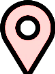 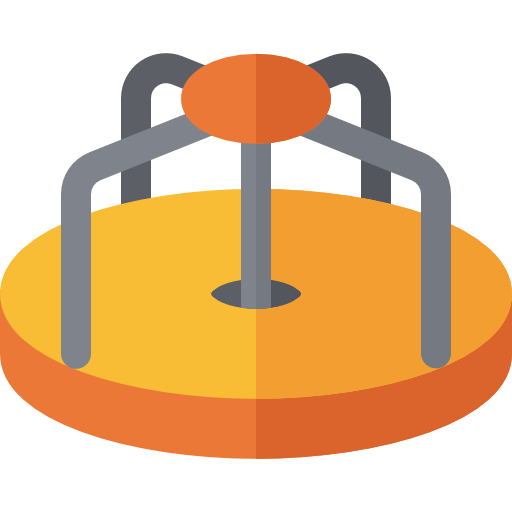 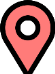 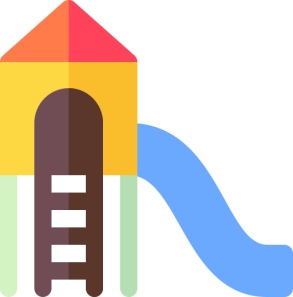 Assis au bord = Expulsé du tourniquet
Plus on s’éloigne du centre de rotation, plus on est expulsé
14
DD MONTH YEAR
© Copyright Airbus (Specify your Legal Entity YEAR) / Presentation title runs here (go to Header and Footer to edit this text)
[Speaker Notes: Diapositive 14
Maintenant, parlons de l'endroit d'où les fusées sont lancées.
 
Imaginons un tourniquet dans une cour de récréation : Si vous êtes assis au milieu, vous tournez en rond, mais vous n'êtes pas éjecté. Mais si vous êtes assis sur le bord, c'est-à-dire loin du centre de rotation, il est très difficile de s'y accrocher.]
Comment aller dans l’Espace ?
D’où décollent les lanceurs ?
Vue de dessus
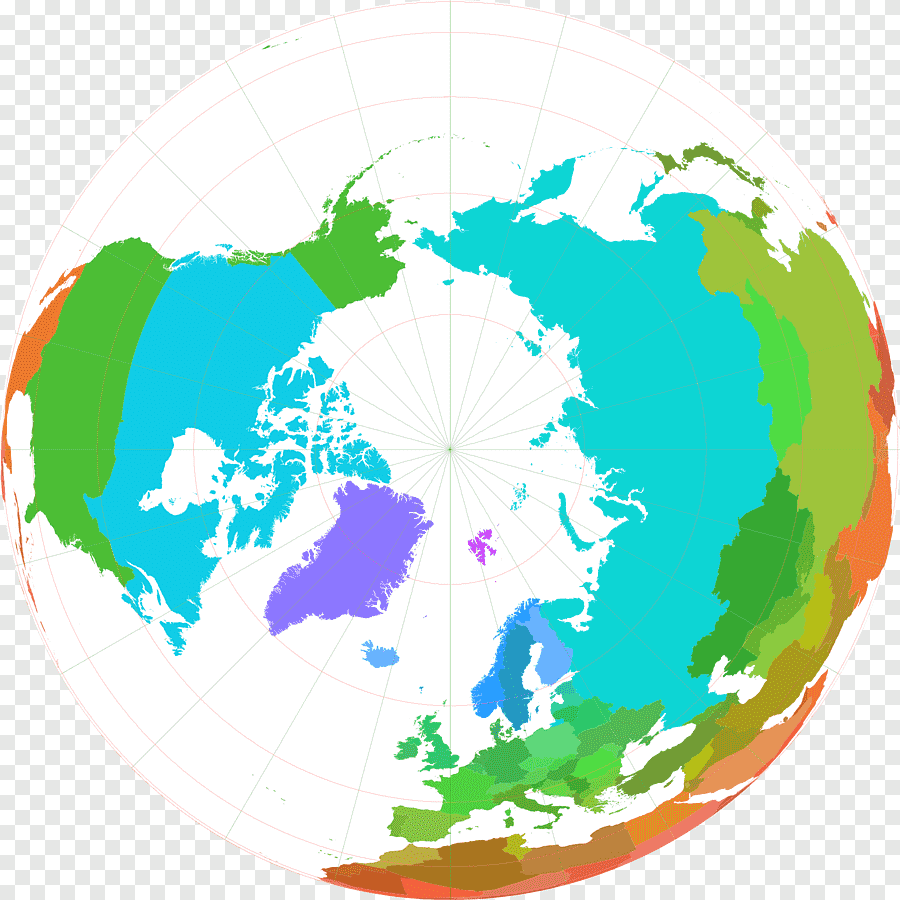 Tourniquet
Terre
15
DD MONTH YEAR
© Copyright Airbus (Specify your Legal Entity YEAR) / Presentation title runs here (go to Header and Footer to edit this text)
[Speaker Notes: Diapositive 15
Comparons le tourniquet avec la Terre: La Terre tourne sur elle-même le long d’un axe qui relie les deux pôles (pôle Nord et pôle Sud).]
Comment aller dans l’Espace ?
D’où décollent les lanceurs ?
Vue de dessus
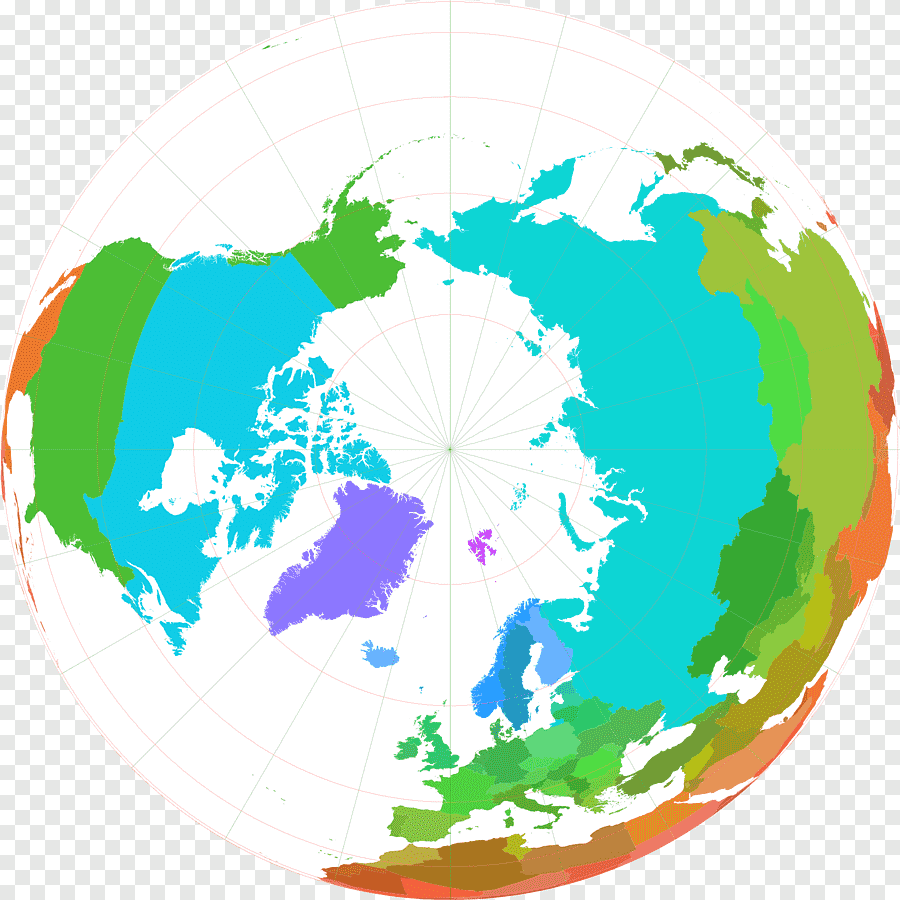 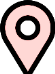 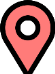 Loin du centre de rotation
Kourou
Europe
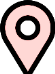 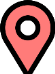 Plus près du centre de rotation
Pourquoi pas lancer depuis l’Europe ?
Car à Kourou, moins besoin de carburant pour expulser la fusée dans l’Espace !
16
DD MONTH YEAR
© Copyright Airbus (Specify your Legal Entity YEAR) / Presentation title runs here (go to Header and Footer to edit this text)
[Speaker Notes: Diapositive 16
Comme précédemment, plus vous êtes proche du centre de rotation, plus il est facile de s'y accrocher. Sur Terre, c'est la même chose : si une fusée est lancée depuis l'Europe, qui est plus proche du centre de rotation de la Terre, il lui faut plus de carburant pour échapper à la gravité terrestre que si elle est lancée depuis Kourou, qui est plus éloigné du centre de rotation.]
Comment aller dans l’Espace ?
Décollage d’un lanceur Ariane 5
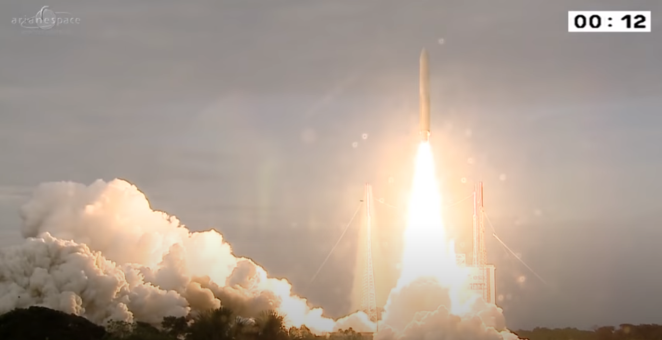 17
DD MONTH YEAR
© Copyright Airbus (Specify your Legal Entity YEAR) / Presentation title runs here (go to Header and Footer to edit this text)
[Speaker Notes: Diapositive 17
Voici une vidéo d’un vrai lancement de fusée Ariane depuis Kourou]
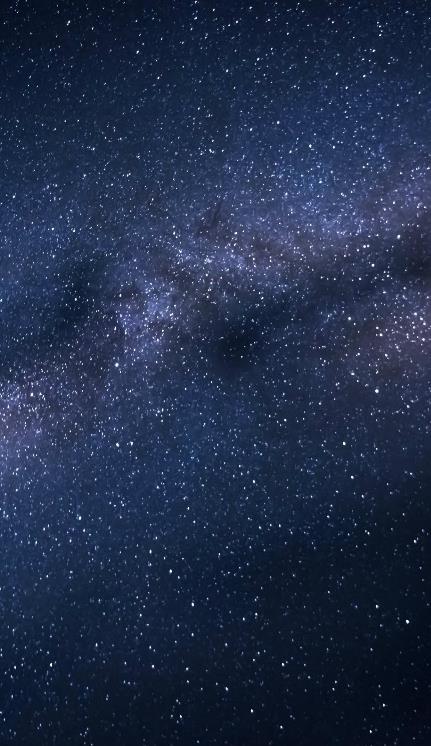 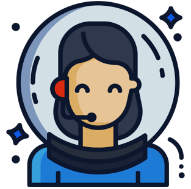 Qu’envoie-t-on dans l’Espace ?
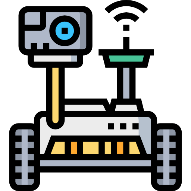 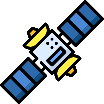 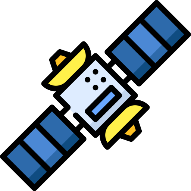 [Speaker Notes: TRANSITION III]
Qu’envoie-t-on dans l’Espace ?
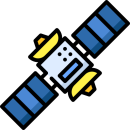 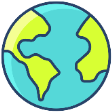 Des satellites
En orbite autour de la Terre
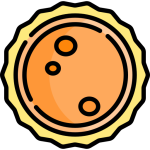 Partout en dehors de la Terre
Des sondes
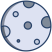 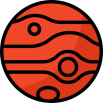 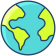 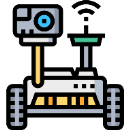 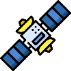 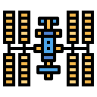 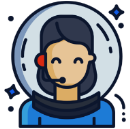 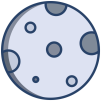 Des humains
Dans la Station et sur la Lune
19
DD MONTH YEAR
© Copyright Airbus (Specify your Legal Entity YEAR) / Presentation title runs here (go to Header and Footer to edit this text)
[Speaker Notes: Diapositive 19
Nous pouvons classer les choses que nous envoyons dans l'espace en 3 catégories différentes :
 
Les satellites : Tous les objets qui sont en orbite autour de la Terre.
Les sondes : Tous les objets qui se trouvent en dehors de l'orbite de la Terre.
Les humains : Que nous allions sur la Lune ou sur la Station spatiale internationale]
Qu’envoie-t-on dans l’Espace ?
Des satellites  |  Qu’est-ce que c’est ?
Un satellite est un objet en orbite autour de la Terre
Il existe deux sortes de satellites:
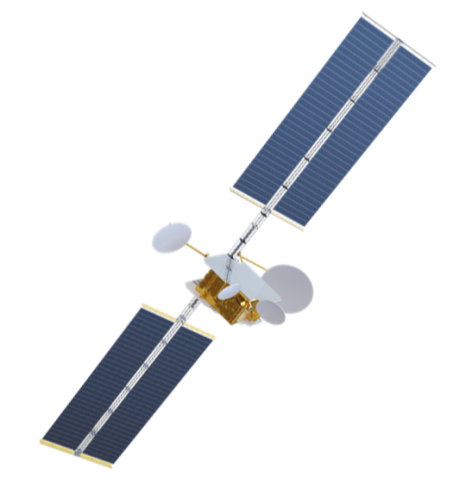 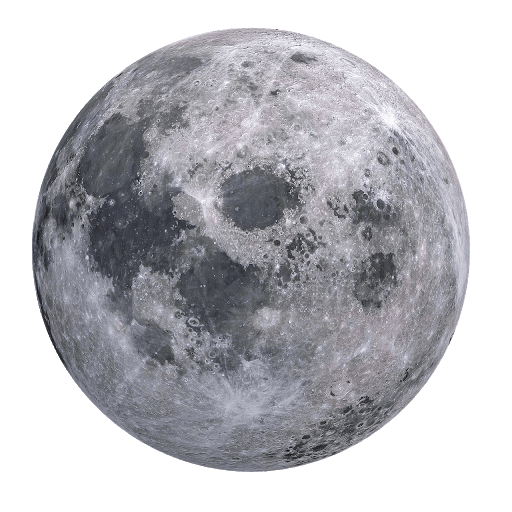 OneSat ©Airbus
Les satellites naturels
La Lune
Les satellites artificiels
20
DD MONTH YEAR
© Copyright Airbus (Specify your Legal Entity YEAR) / Presentation title runs here (go to Header and Footer to edit this text)
[Speaker Notes: Diapositive 20
Commençons par les satellites : Que sont-ils ?
 
Un satellite est un objet en orbite autour de la Terre. 
 
Il existe deux types de satellites :
- Les satellites naturels qui ne sont pas créés par l'homme, comme la Lune par exemple.
- Les satellites artificiels qui sont créés par l'homme et qui doivent être lancés par des fusées comme nous l'avons vu plus tôt.]
Qu’envoie-t-on dans l’Espace ?
Des satellites  |  Qu’est-ce que c’est ?
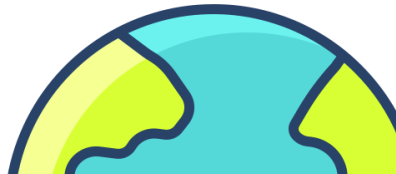 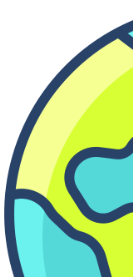 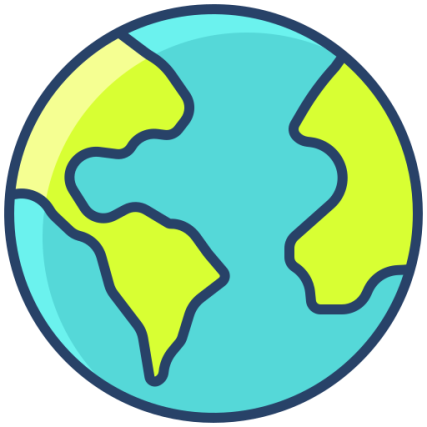 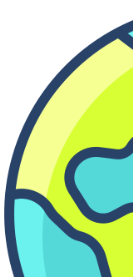 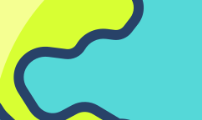 1ère vitesse cosmique : 28 000 km/h
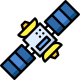 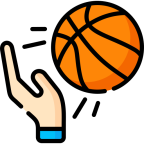 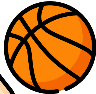 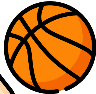 21
DD MONTH YEAR
© Copyright Airbus (Specify your Legal Entity YEAR) / Presentation title runs here (go to Header and Footer to edit this text)
[Speaker Notes: Diapositive 21
Une orbite est une trajectoire autour de la Terre qui représente une vitesse et une altitude. Un objet lancé en orbite va assez vite pour ne pas retomber sur la Terre, et assez lentement pour ne pas aller loin dans l'Univers.]
Qu’envoie-t-on dans l’Espace ?
Des satellites  |  Qu’est-ce que c’est ?
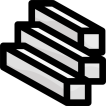 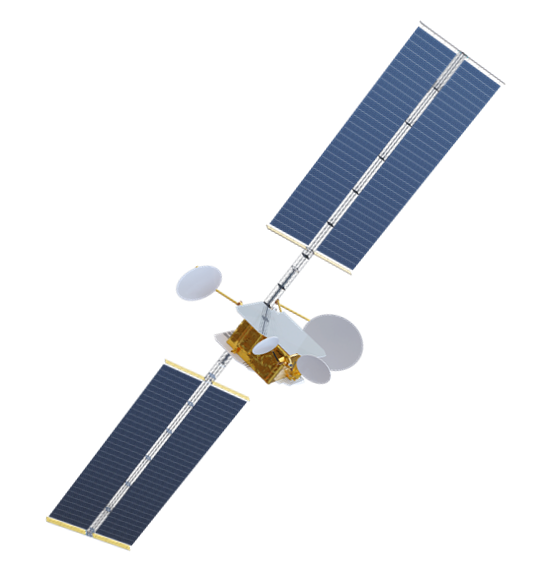 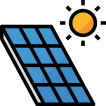 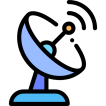 Panneaux solaires
Batteries
Antennes
Charge utile (But de la mission)
Radiateurs et MLI
Systèmes de guidage
Structure
Les instruments à bord
Pour pas que le satellite n’aie trop chaud ni trop froid
Pour générer de l’électricité au satellite
Pour stocker l’électricité
Pour communiquer avec la Terre
Pour diriger le satellite
Pour porter la charge utile
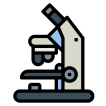 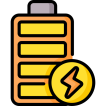 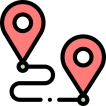 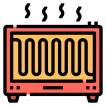 22
DD MONTH YEAR
© Copyright Airbus (Specify your Legal Entity YEAR) / Presentation title runs here (go to Header and Footer to edit this text)
[Speaker Notes: Diapositive 22
Voici les composants d'un satellite artificiel :
Des antennes pour communiquer avec la Terre
Une charge utile composée d'instruments : c'est la partie intelligente du satellite, celle qui permet de réaliser sa mission
Des radiateurs pour réguler la température du satellite, car l'espace peut être très froid mais aussi très chaud à cause du soleil.
Un système de guidage et de propulsion pour repositionner le satellite en cas de besoin
Des panneaux solaires pour produire de l'électricité pour les autres parties du satellite
Des batteries pour stocker cette électricité
Et enfin, une structure pour maintenir l'ensemble]
Qu’envoie-t-on dans l’Espace ?
Des satellites  |  Pour quoi faire ?
Télécommunication
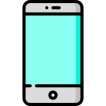 Téléphone – Radio – Télévision
Observation de la Terre
Imagerie – Climatologie - Cartographie
Positionnement
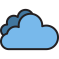 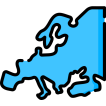 GPS
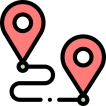 23
DD MONTH YEAR
© Copyright Airbus (Specify your Legal Entity YEAR) / Presentation title runs here (go to Header and Footer to edit this text)
[Speaker Notes: Diapositive 23
 
Voici les différents types de satellites artificiels :
Les satellites de télécommunication pour pouvoir communiquer sur Terre (lorsque vous utilisez la télévision, le téléphone, la radio, etc.)
Les satellites d'observation de la Terre, qui peuvent être utilisés pour prendre des photos, faire des cartes et surveiller le changement climatique.
Les satellites de positionnement qui nous donnent le GPS sur la Terre]
Qu’envoie-t-on dans l’Espace ?
Des satellites  |  Pour quoi faire ?
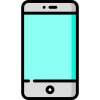 Télécommunication
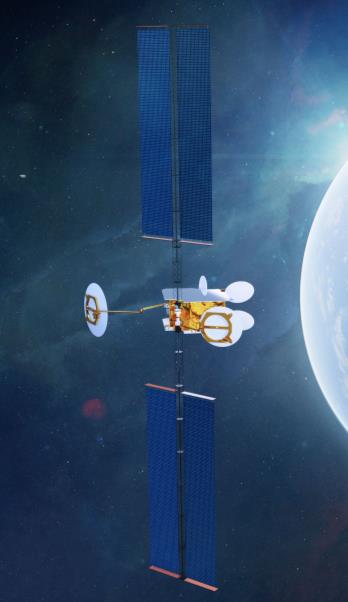 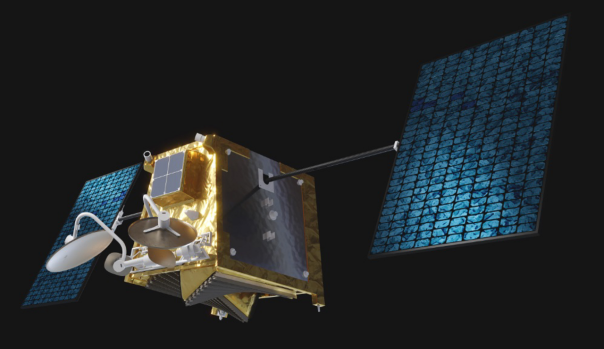 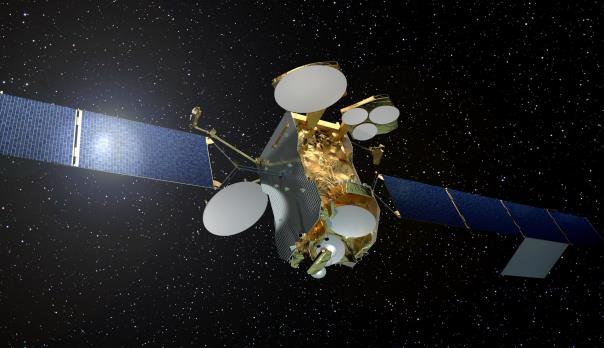 ©Airbus
©Airbus
©Airbus
Eurostar Neo: Le satellite de télécommunication très fiable
OneSat : Reconfigurable en orbite
OneWeb : Constellation permettant un accès internet pour tous
24
DD MONTH YEAR
© Copyright Airbus (Specify your Legal Entity YEAR) / Presentation title runs here (go to Header and Footer to edit this text)
[Speaker Notes: Diapositive 24
Voici différents types de satellites de télécommunication:]
Qu’envoie-t-on dans l’Espace ?
Des satellites  |  Pour quoi faire ?
Observation de la Terre
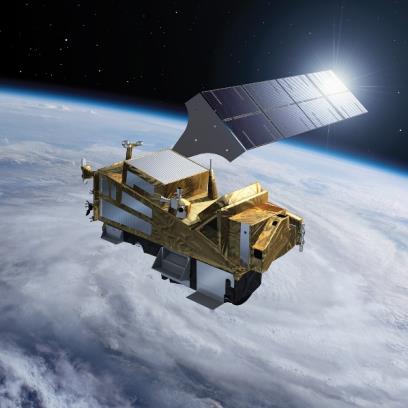 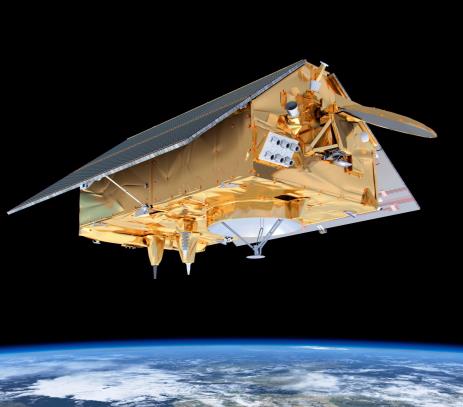 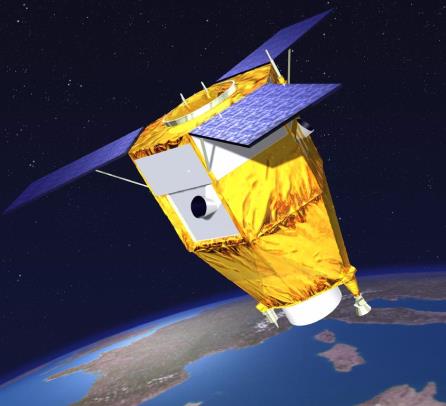 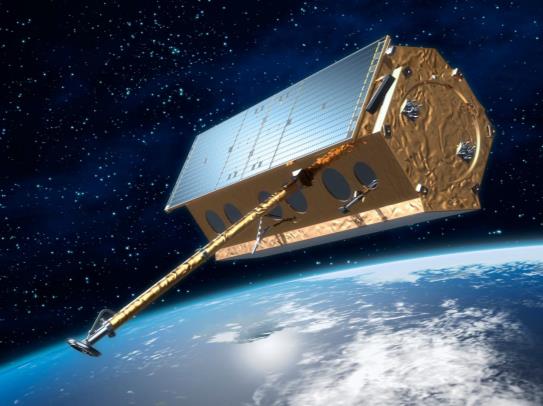 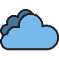 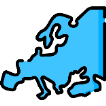 ©ESA
©ESA
©DLR
©EUMETSAT
Pleiades: Des images de toute la surface de la Terre
Terrasar X: Images radar de la surface de la Terre
Sentinel 6: Etudier les océans
Metop SG : La météo depuis l’Espace
25
DD MONTH YEAR
© Copyright Airbus (Specify your Legal Entity YEAR) / Presentation title runs here (go to Header and Footer to edit this text)
[Speaker Notes: Diapositive 25
Voici différents types de satellites d’observation de la Terre:]
La Terre vue des satellites
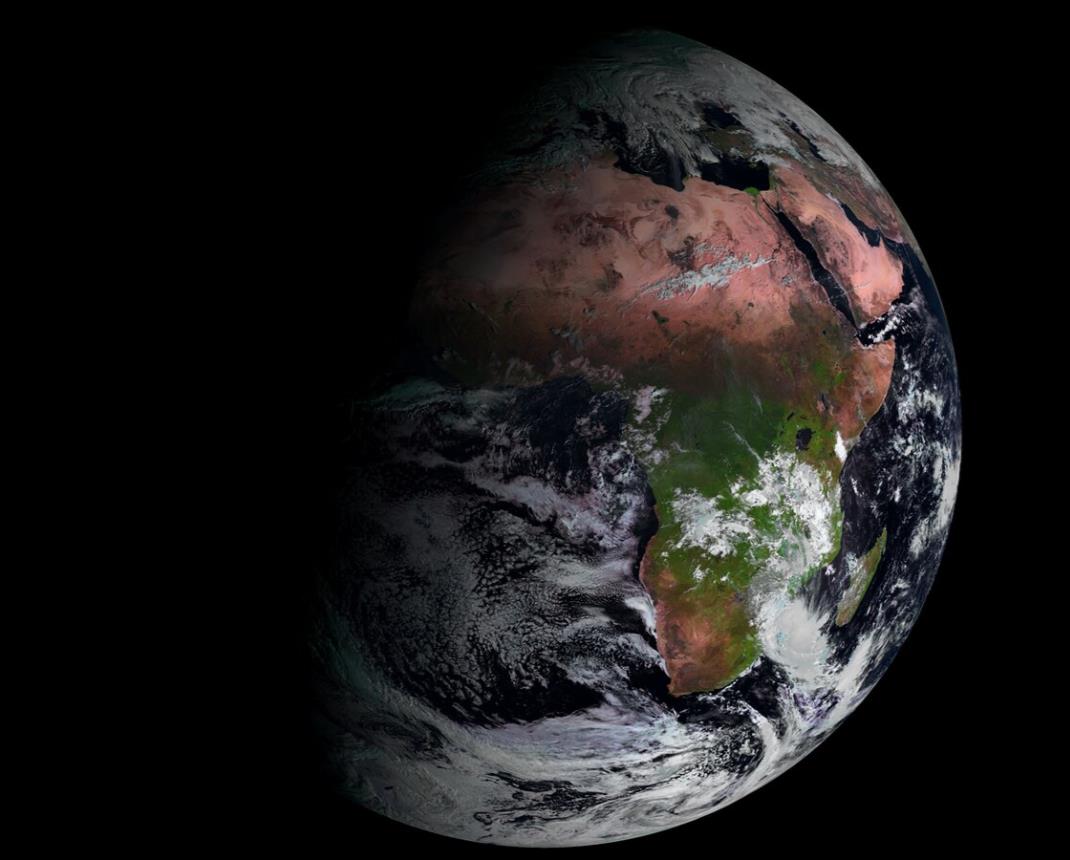 ©EUMETSAT
©EUMETSAT
26
DD MONTH YEAR
© Copyright Airbus (Specify your Legal Entity YEAR) / Presentation title runs here (go to Header and Footer to edit this text)
[Speaker Notes: Diapositive 26
Parmi les satellites d'observation, nous en avons certains très éloignés de la Terre, ce qui nous permet de prendre des images comme celles-ci]
Paris vue des satellites
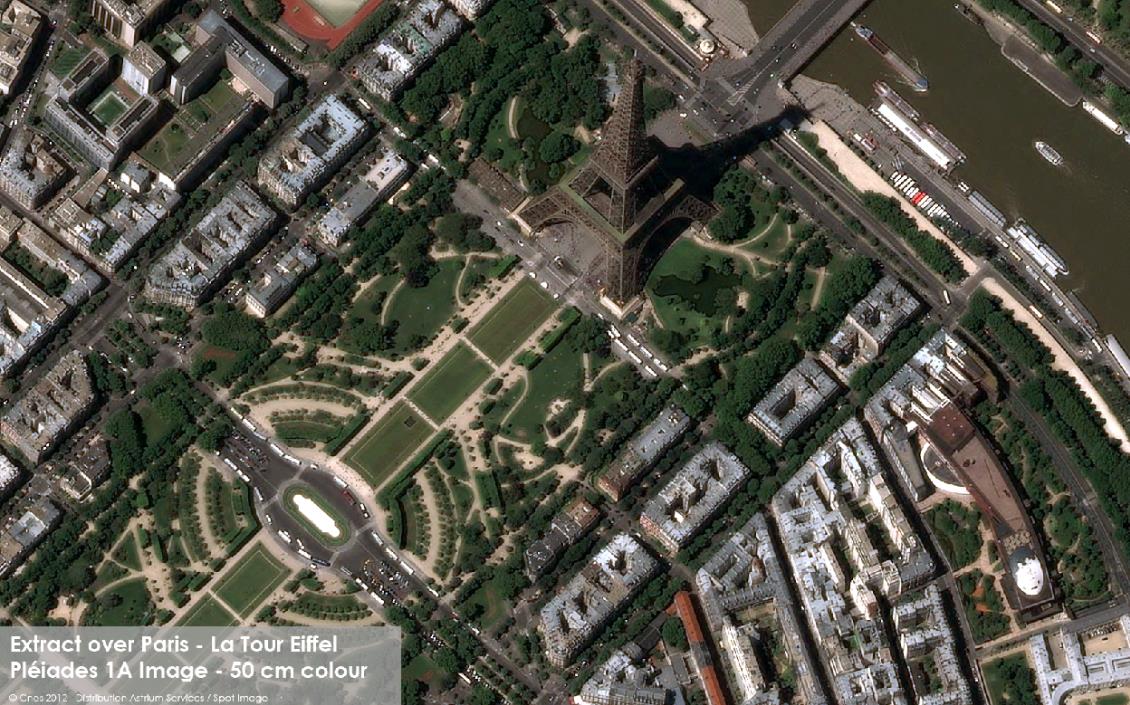 27
DD MONTH YEAR
© Copyright Airbus (Specify your Legal Entity YEAR) / Presentation title runs here (go to Header and Footer to edit this text)
[Speaker Notes: Diapositive 27 /28 /29 /30
Ou celle-là]
Toulouse vue des satellites
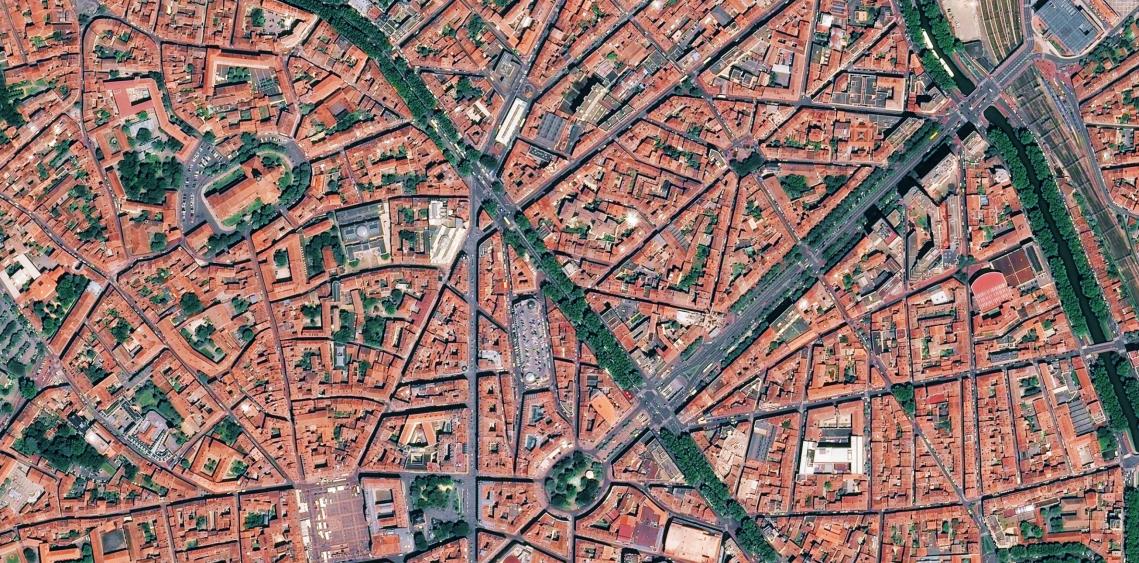 Pléiades Satellite Image - Toulouse, France © CNES 2019, Distribution Airbus DS
28
DD MONTH YEAR
© Copyright Airbus (Specify your Legal Entity YEAR) / Presentation title runs here (go to Header and Footer to edit this text)
[Speaker Notes: Diapositive 27 /28
Ou celle-là]
Qu’envoie-t-on dans l’Espace ?
Des satellites  |  Pour quoi faire ?
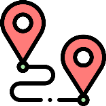 Positionnement
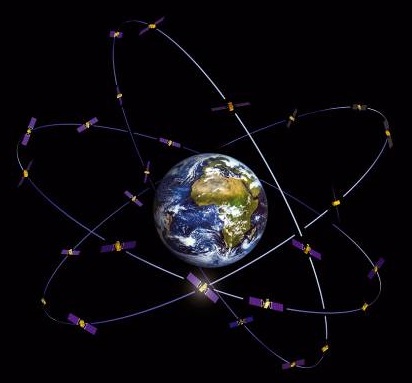 GALILEO
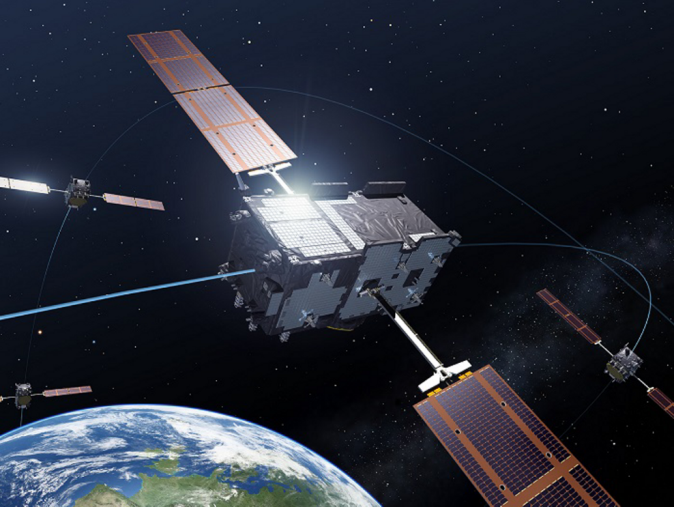 Galileo, c’est le GPS Européen, mais en mieux car il est encore plus précis ! C’est pourquoi les smartphones les plus récents sont équipés du système Galileo.
©Airbus
©Airbus
29
DD MONTH YEAR
© Copyright Airbus (Specify your Legal Entity YEAR) / Presentation title runs here (go to Header and Footer to edit this text)
[Speaker Notes: Diapositive 31
Enfin, voici les satellites de positionnement avec Galileo comme exemple]
Qu’envoie-t-on dans l’Espace ?
Des Sondes
Vers le Soleil
Vers Mercure
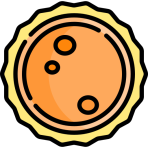 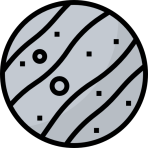 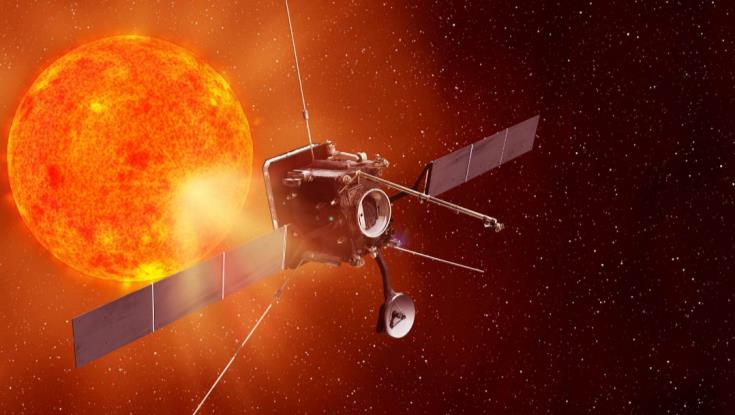 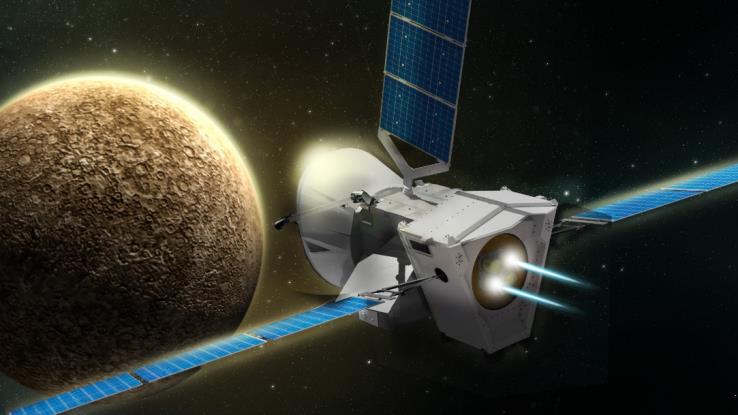 ©Airbus
©Airbus
BepiColombo: Exploration de Mercure
Solar Orbiter : Etudier le Soleil de plus près
30
DD MONTH YEAR
© Copyright Airbus (Specify your Legal Entity YEAR) / Presentation title runs here (go to Header and Footer to edit this text)
[Speaker Notes: Diapositive 30/31
 
Ensuite, passons aux sondes : Les sondes sont par définition tout objet qui est envoyé hors de l'orbite terrestre. 
Une sonde appelée Solar Orbiter a récemment été lancée vers le Soleil pour l'étudier de plus près encore que jamais auparavant.
Une sonde en route vers Mercure (BepiColombo) nous permettra d'en savoir plus sur la planète et son champ magnétique.]
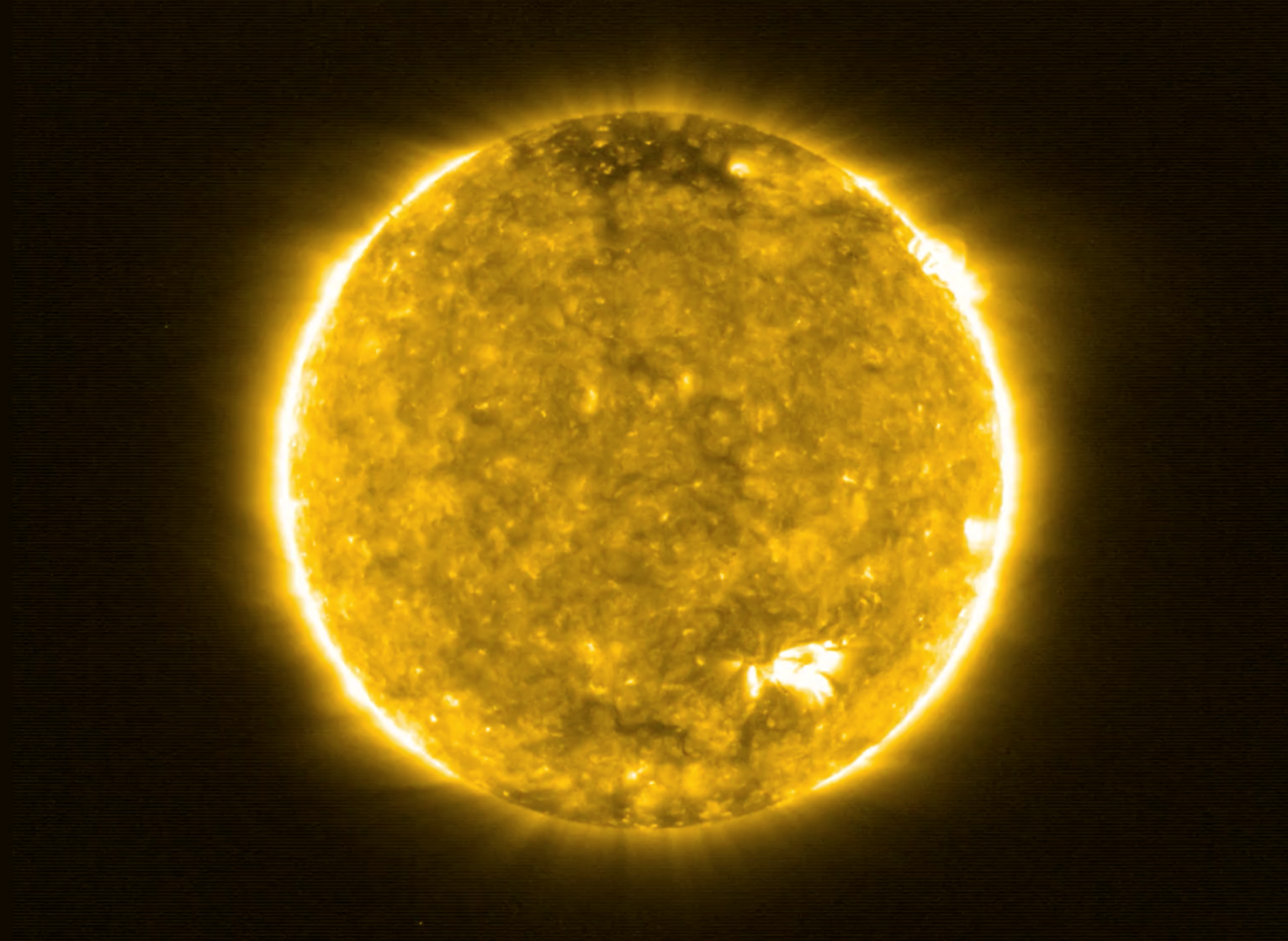 Le soleil vu par Solar Orbiter
©ESA
31
DD MONTH YEAR
© Copyright Airbus (Specify your Legal Entity YEAR) / Presentation title runs here (go to Header and Footer to edit this text)
Qu’envoie-t-on dans l’Espace ?
Des Sondes
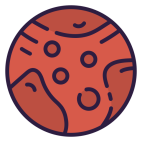 Vers Mars
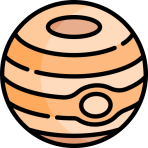 Vers Jupiter
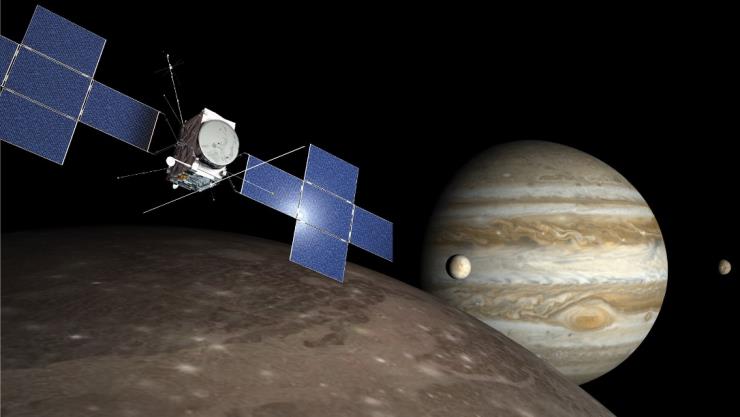 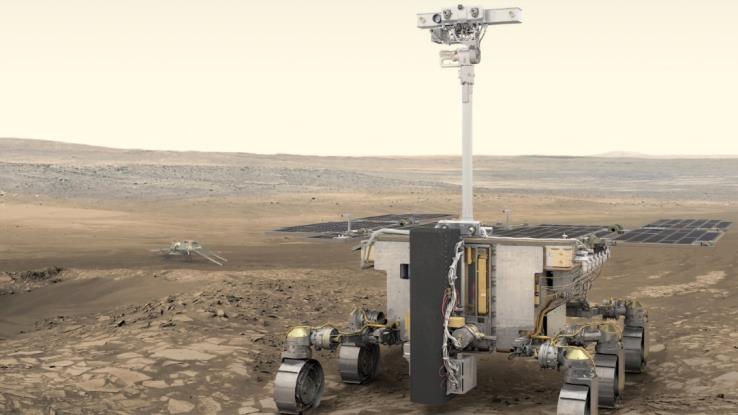 ©Airbus
©ESA
JUICE : Etudier Jupiter et ses lunes
ExoMars : Pour trouver de la vie sur Mars
32
DD MONTH YEAR
© Copyright Airbus (Specify your Legal Entity YEAR) / Presentation title runs here (go to Header and Footer to edit this text)
[Speaker Notes: Diapositive 32
 
Un rover sur Mars nous permettra de découvrir s'il y a eu ou s'il y a de la vie sur cette planète.
Et enfin, la sonde Juice étudiera bientôt Jupiter et ses lunes en orbite pour voir si la vie est possible sur l'une d'entre elles.]
Qu’envoie-t-on dans l’Espace ?
Des Humains
Dans la Station Spatiale Internationale
Sur la Lune
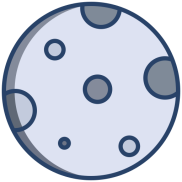 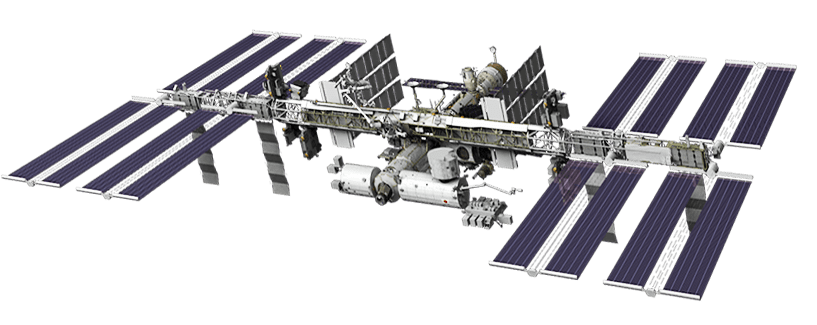 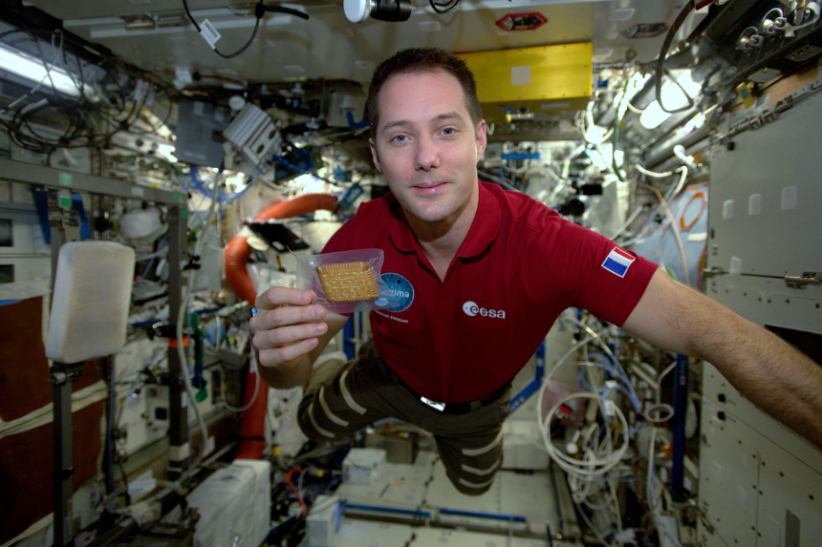 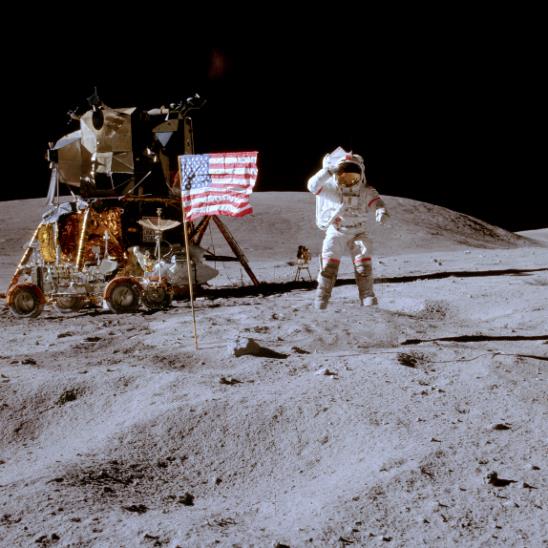 ©ESA
©NASA
33
DD MONTH YEAR
© Copyright Airbus (Specify your Legal Entity YEAR) / Presentation title runs here (go to Header and Footer to edit this text)
[Speaker Notes: Diapositive 33
Enfin, nous envoyons aussi des humains dans l'espace. Peut-être reconnaissez-vous cet astronaute sur la gauche ?
Les humains se rendent à la Station spatiale internationale et sur la Lune. Peut-être qu'un jour ils seront aussi sur Mars !]
Qu’envoie-t-on dans l’Espace ?
Des Humains
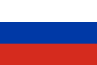 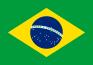 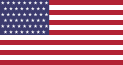 Modules
Voyages humains
Plateforme expérimentale
Modules
Panneaux solaire
SAS de sortie
Propulsion
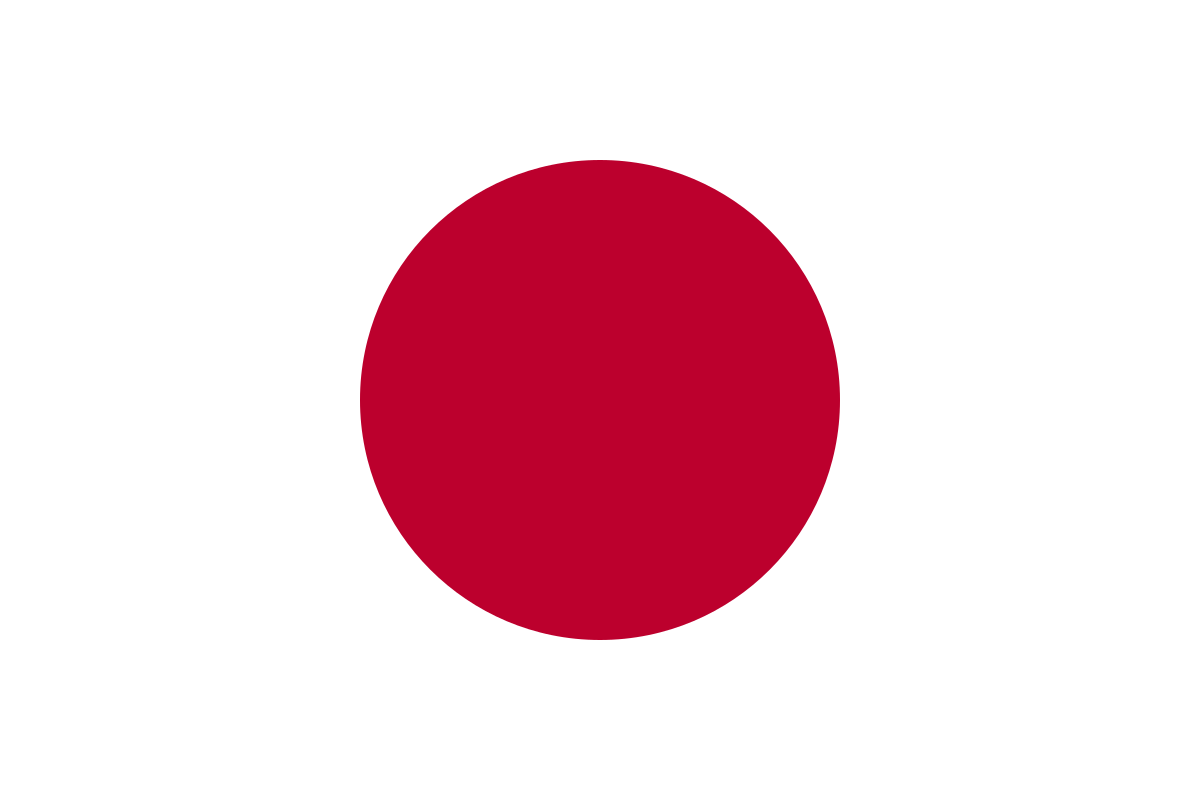 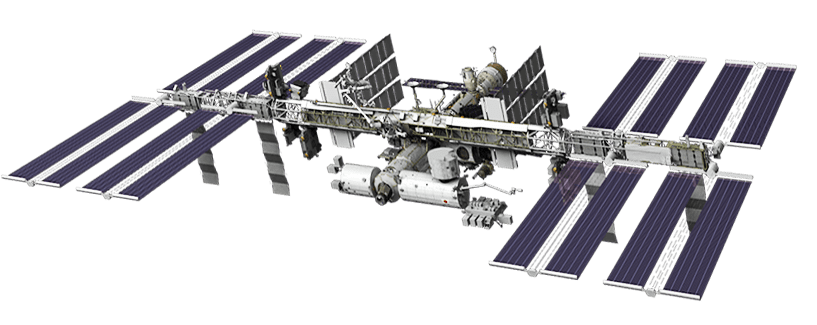 Module
Bras robotique
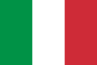 Module
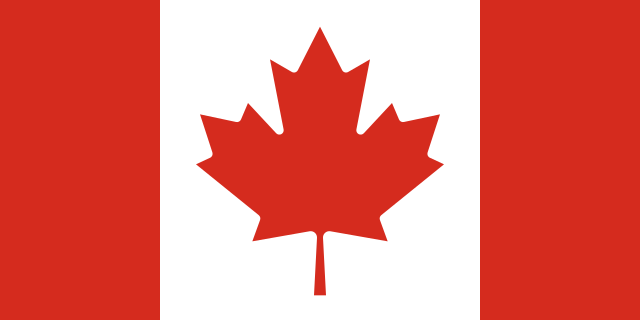 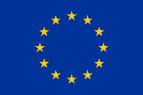 Bras robotique
Columbus
Module
34
DD MONTH YEAR
© Copyright Airbus (Specify your Legal Entity YEAR) / Presentation title runs here (go to Header and Footer to edit this text)
[Speaker Notes: Diapositive 34
Qu'est-ce que la station spatiale internationale ? C'est comme un laboratoire géant dans l'espace en orbite autour de la Terre. Les astronautes y séjournent souvent pendant plusieurs mois et y réalisent des expériences.
Elle est composée de plusieurs modules (qui sont des pièces où les astronautes peuvent se rendre) et sert de salle de sport, de salle à manger, de salle de bain, de laboratoires scientifiques, de sas pour quitter la station, etc. Cette station est internationale, ce qui signifie que de nombreux pays ont participé à sa construction ! L'Europe a fourni un module scientifique appelé Columbus.
Comme pour les satellites, la station a besoin de panneaux solaires et de batteries pour produire de l'électricité, elle doit également être ravitaillée en nourriture et en matériel pour que les astronautes puissent y vivre.
La station est équipée d'un bras robotique pour recevoir les véhicules spatiaux qui doivent atteindre la station.]
Qu’envoie-t-on dans l’Espace ?
Des Humains
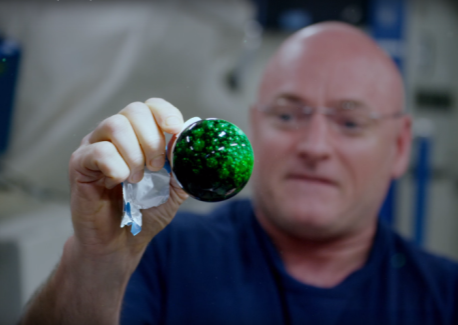 La Station Spatiale Internationale : Préparer le voyage du futur
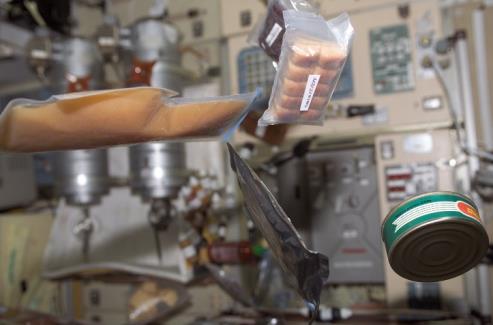 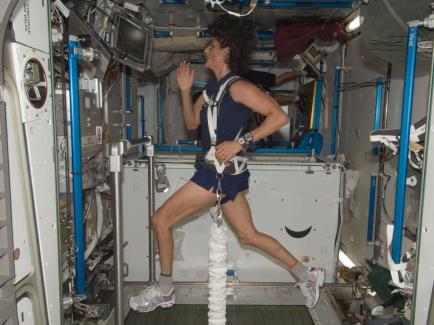 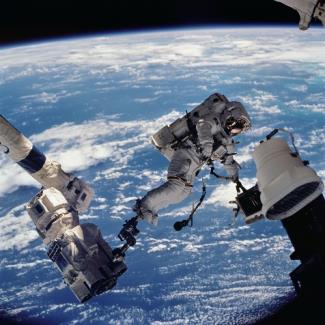 ©NASA
©NASA
©ESA
©ESA
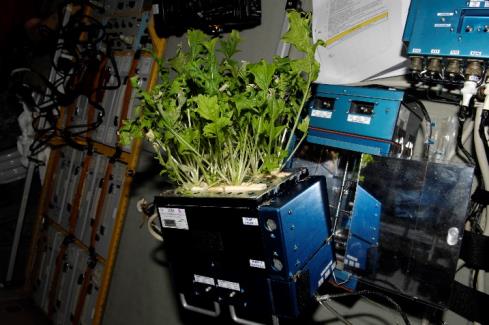 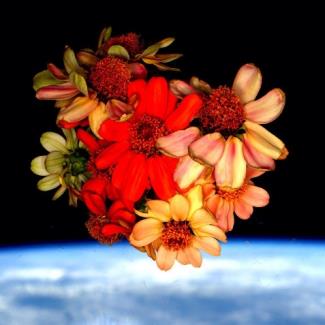 ©NASA
©NASA
35
DD MONTH YEAR
© Copyright Airbus (Specify your Legal Entity YEAR) / Presentation title runs here (go to Header and Footer to edit this text)
[Speaker Notes: Diapositive 35
Les astronautes ne sont pas en vacances, ils travaillent tout le temps ! Ils font beaucoup d'expériences afin de préparer leurs futurs voyages dans l'espace : plantations, expériences sur le corps humain, sur la nourriture, etc...]
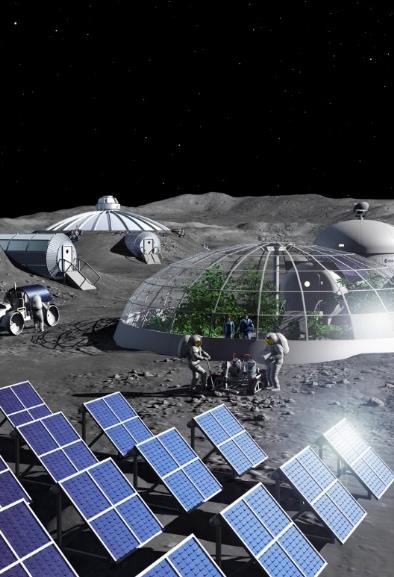 Et après ?
[Speaker Notes: TRANSITION IV
Que va-t ’il se passer dans quelques années dans l’espace ?]
Et après ?
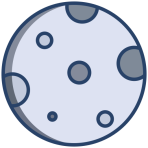 Le retour vers la Lune
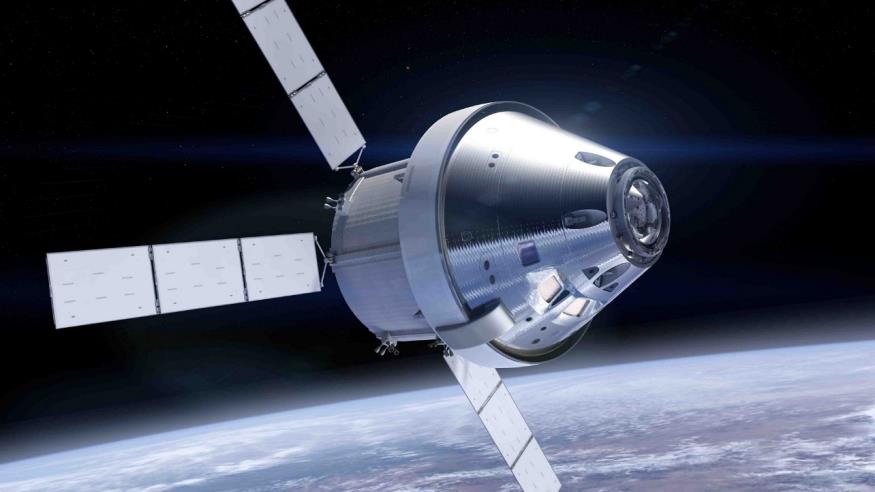 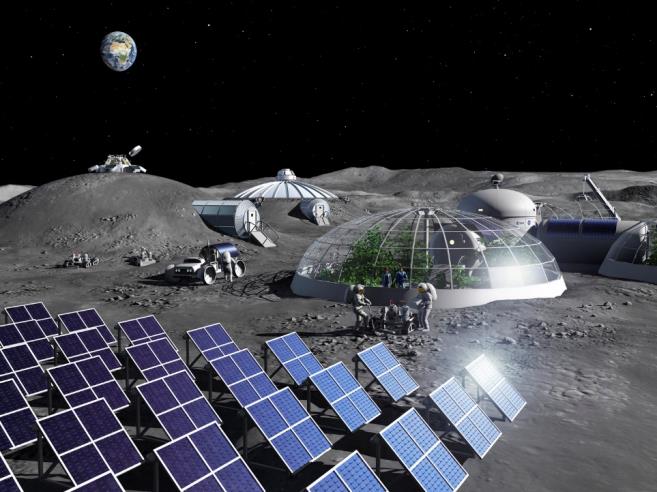 ©Airbus
©ESA
Orion : Module pour les humains vers la Lune
37
DD MONTH YEAR
© Copyright Airbus (Specify your Legal Entity YEAR) / Presentation title runs here (go to Header and Footer to edit this text)
[Speaker Notes: Diapositive 37
Les humains prévoient de retourner sur la Lune pour créer une base lunaire afin de se préparer à des voyages plus lointains (par exemple sur Mars). Orion, photographié ici, sera utilisé pour envoyer la première femme et le prochain homme astronaute sur la Lune.]
Et après ?
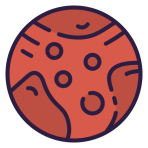 Voyages vers Mars
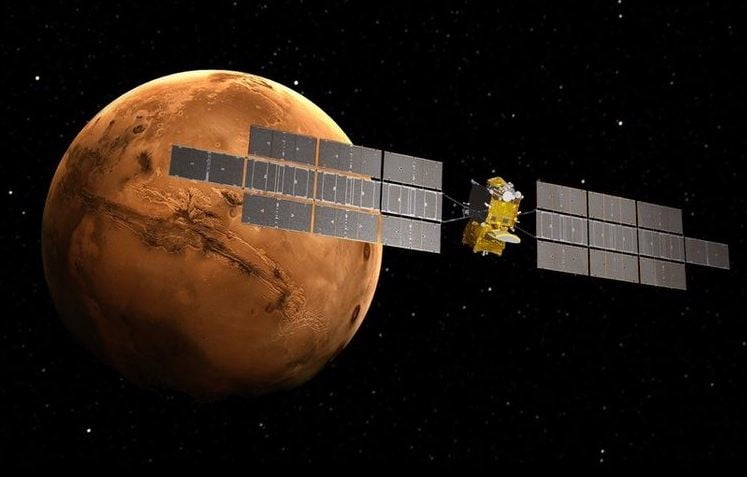 ©Airbus
MSR : Ramener des échantillons de Mars
38
DD MONTH YEAR
© Copyright Airbus (Specify your Legal Entity YEAR) / Presentation title runs here (go to Header and Footer to edit this text)
[Speaker Notes: Diapositive 38
Il y a aussi l'objectif d'explorer Mars, mais pour cela il faut y envoyer des sondes ! Récemment, une mission a été envoyée pour prélever des échantillons du sol martien afin de les étudier. Mars Sample Return (MSR) ramènera ces échantillons !]
Et après ?
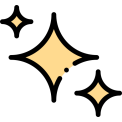 Constellations
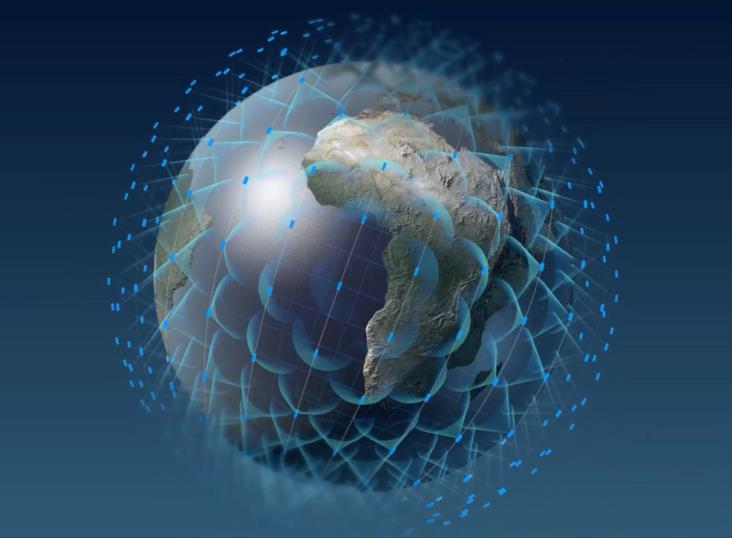 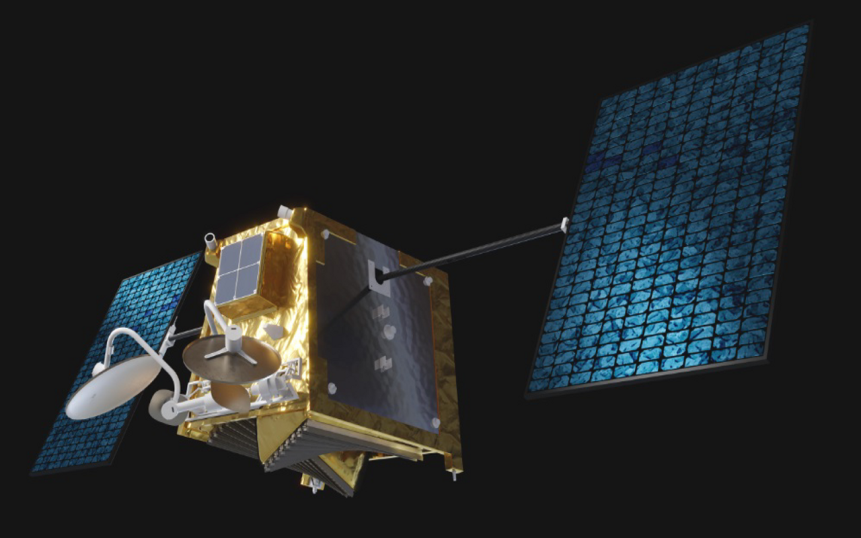 OneWeb ©Airbus
OneWeb ©Airbus
39
DD MONTH YEAR
© Copyright Airbus (Specify your Legal Entity YEAR) / Presentation title runs here (go to Header and Footer to edit this text)
[Speaker Notes: Diapositive 39
Pour rester plus près de la Terre, l'avenir des satellites tend vers les constellations, où de nombreux satellites seront en orbite proche autour de la Terre et « quadrilleront » (créeront une "grille") autour de notre planète afin que tout le monde, partout, ait accès à l'internet.]
Et après ?
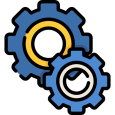 Usine de l’Espace
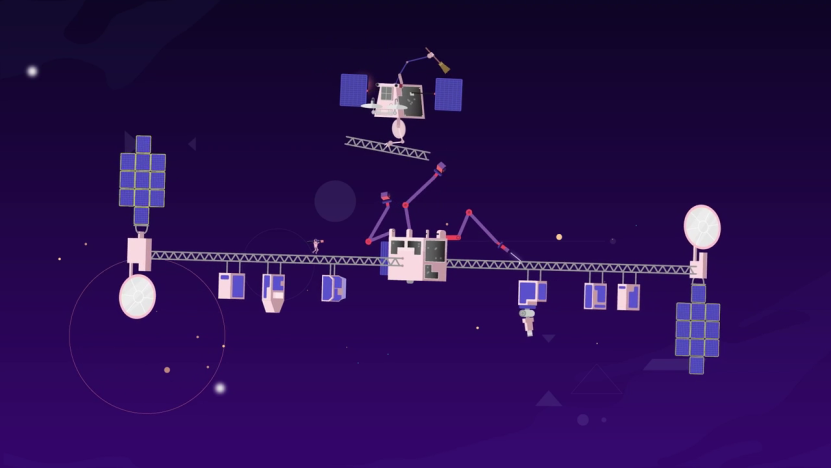 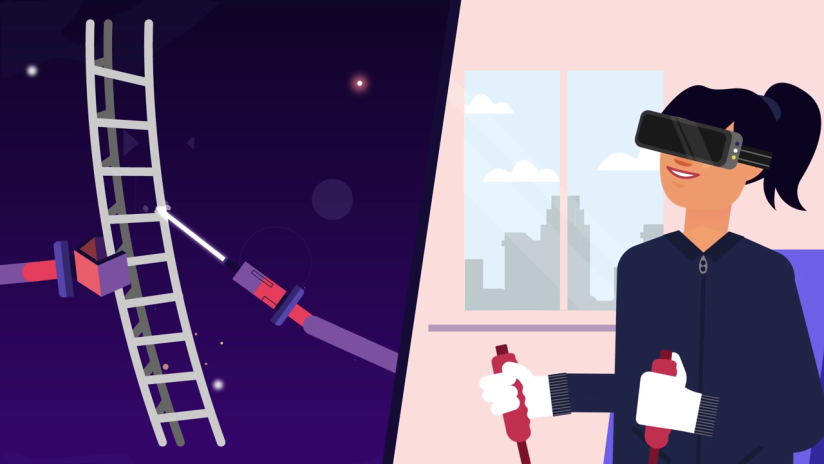 https://www.airbus.com/company/sustainability/airbus-foundation/discovery-space/kids/future-of-the-skies.html#Spa
40
DD MONTH YEAR
© Copyright Airbus (Specify your Legal Entity YEAR) / Presentation title runs here (go to Header and Footer to edit this text)
[Speaker Notes: Diapositive 40
Ensuite, voici une usine spatiale vide qui vous permettra de réparer ou de manipuler des objets à distance dans l'espace]
Remettre dans l’ordre
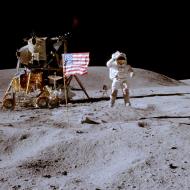 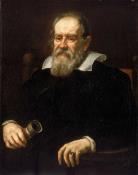 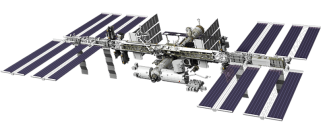 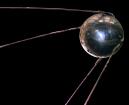 ©NASA
©ESA
ISS
Début de la station spatiale internationale
Galilée
Lunette astronomique
Spoutnik
Premier satellite
Apollo 11
Premier pas sur la Lune
©ESA
@Roscosmos
Ariane 5
Début du grand lanceur Européen
©njr
Valentina Tereshkova
Première femme dans l’Espace
Newton
Mécanique des corps célestes
Laïka
Premier chien dans l’Espace
Solar Orbiter
Première proche image du Soleil
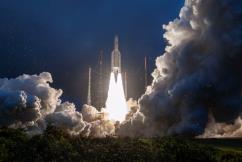 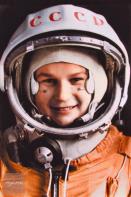 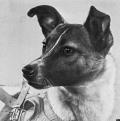 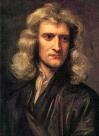 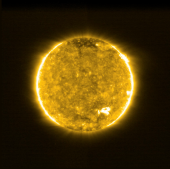 41
DD MONTH YEAR
© Copyright Airbus (Specify your Legal Entity YEAR) / Presentation title runs here (go to Header and Footer to edit this text)
[Speaker Notes: Diapositive 41/42
Devinez dans quel ordre ces événements importants ont eu lieu - réponses sur la diapositive suivante.]
En résumé
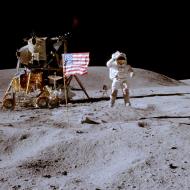 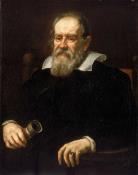 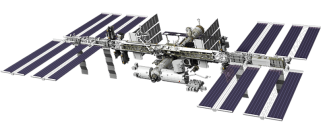 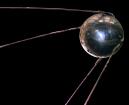 ©NASA
@Roscosmos
1998
ISS
Début de la station spatiale internationale
~1600
Galilée
Lunette astronomique
1957
Spoutnik
Premier satellite
1969
Apollo 11
Premier pas sur la Lune
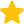 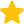 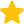 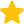 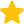 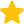 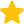 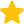 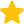 1996
Ariane 5
Début du grand lanceur Européen
1963
Valentina Tereshkova
Première femme dans l’Espace
~1700
Newton
Mécanique des corps célestes
1957
Laïka
Premier chien dans l’Espace
2020
Solar Orbiter
Première proche image du Soleil
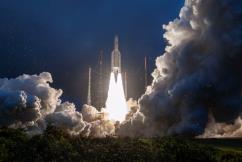 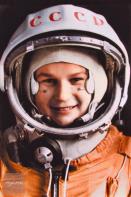 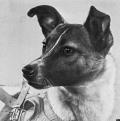 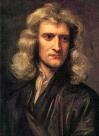 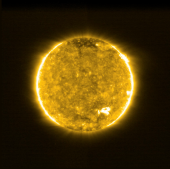 ©njr
©ESA
©ESA
42
DD MONTH YEAR
© Copyright Airbus (Specify your Legal Entity YEAR) / Presentation title runs here (go to Header and Footer to edit this text)
Pour en découvrir plus…
Sur les métiers du spatial
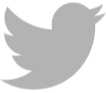 @AirbusSpace
https://metiers-du-spatial.com/
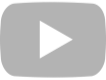 Coloriages véhicules spatiaux
@Airbus Defence and Space
https://fly.airbus.com/airbus-colouring-book
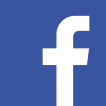 @Airbus Space
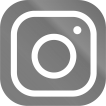 @Airbus_Space
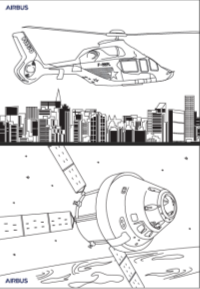 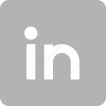 @Airbus Defence and Space
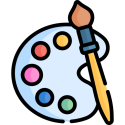 43
DD MONTH YEAR
© Copyright Airbus (Specify your Legal Entity YEAR) / Presentation title runs here (go to Header and Footer to edit this text)
Merci
© Copyright Airbus (Specify your Legal Entity YEAR) / Presentation title runs here (go to Header and Footer to edit this text)
Confidential and proprietary document.
This document and all information contained herein is the sole property of Airbus. No intellectual property rights are granted by the delivery of this document or the disclosure of its content. This document shall not be reproduced or disclosed to a third party without the expressed written consent of Airbus. This document and its content shall not be used for any purpose other than that for which it is supplied.
Airbus, it’s logo and product names are registered trademarks.
Icon made by Icongeek26 from www.flaticon.com
Icon made by Good Ware from www.flaticon.com
Icon made by Freepik from www.flaticon.com
Icon made by Vitaly Gorbachev from www.flaticon.com
Icon made by xnimrodx from www.flaticon.com
Icon made by srip from www.flaticon.com
Icon made by eucalyp from www.flaticon.com
Icon made by Pixel perfect from www.flaticon.com
Icon made by Monkik from www.flaticon.com
Icon made by Smashicons from www.flaticon.com
Icon made by iconixarfrom www.flaticon.com
[Speaker Notes: Merci beaucoup, et j’espère que cela vous a plu !]